ARTCademy
“Academia de Arte şi Meşteşuguri”
ART-startup set de instrumente
Cerinţe legale pentru crearea unei companii
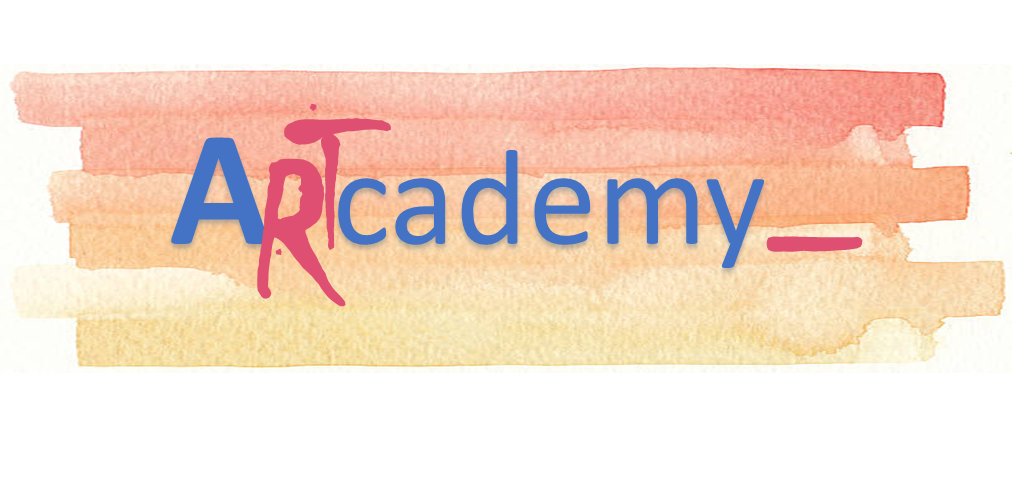 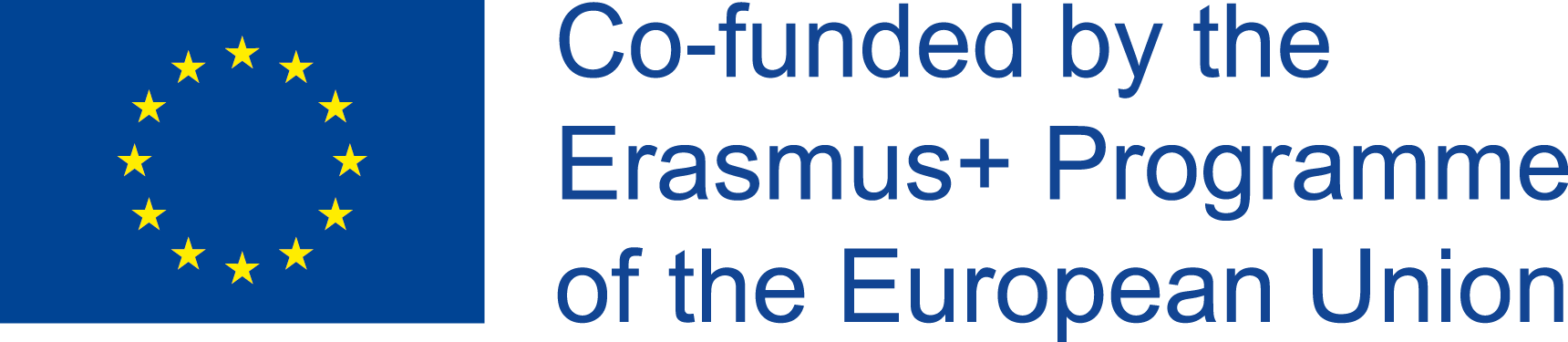 Modulul 1. ARTIST ȘI OM DE AFACERI, CUNOAȘTE ASPECTELE LEGALE
Acest proiect a fost finanţat cu sprijinul Comisiei Europene. Această publicaţie reflectă numai punctul de vedere al autorului şi Comisia nu este responsabilă pentru eventuala utilizare a informaţiilor pe care le conţine.
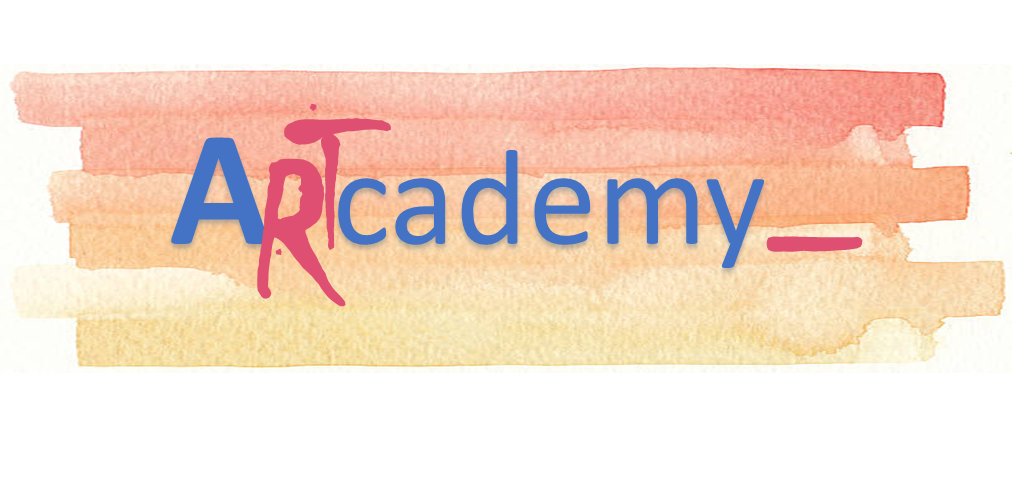 This Project has been funded with support from the European Commission. This publication reflects the views only of the author, and the Commission cannot be held responsible for any use which may be made of the information contained therein.
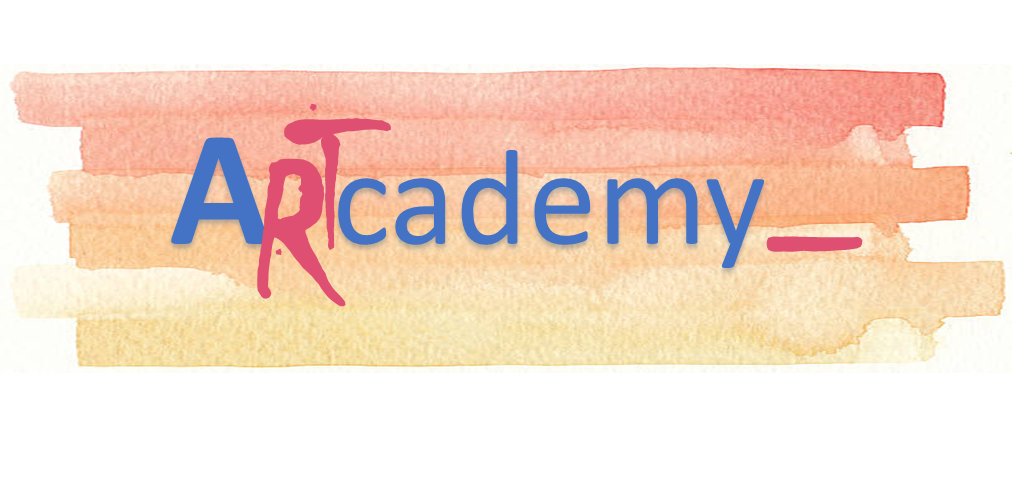 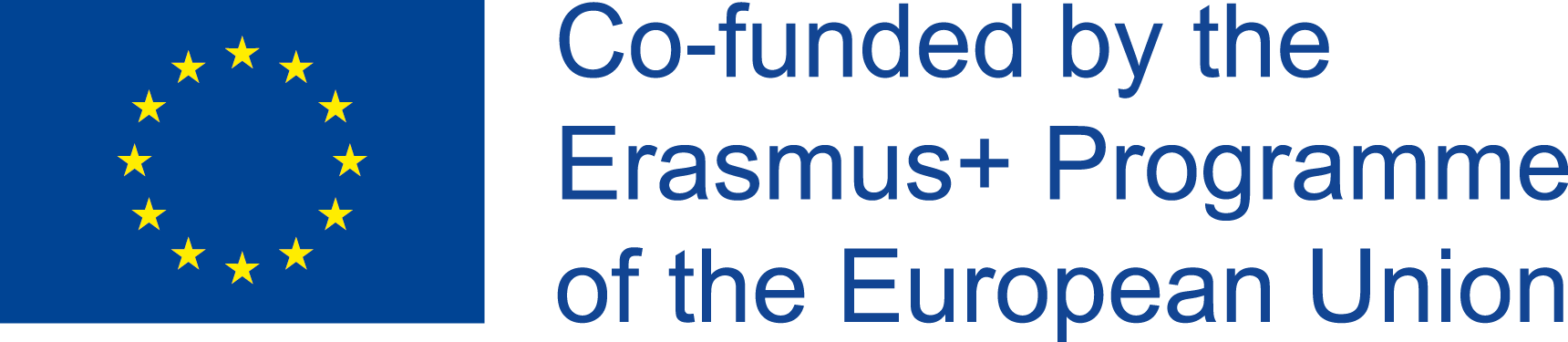 UNITATEA 1. TIPURI DE OAMENI DE AFACERI
Acest proiect a fost finanţat cu sprijinul Comisiei Europene. Această publicaţie reflectă numai punctul de vedere al autorului şi Comisia nu este responsabilă pentru eventuala utilizare a informaţiilor pe care le conţine.
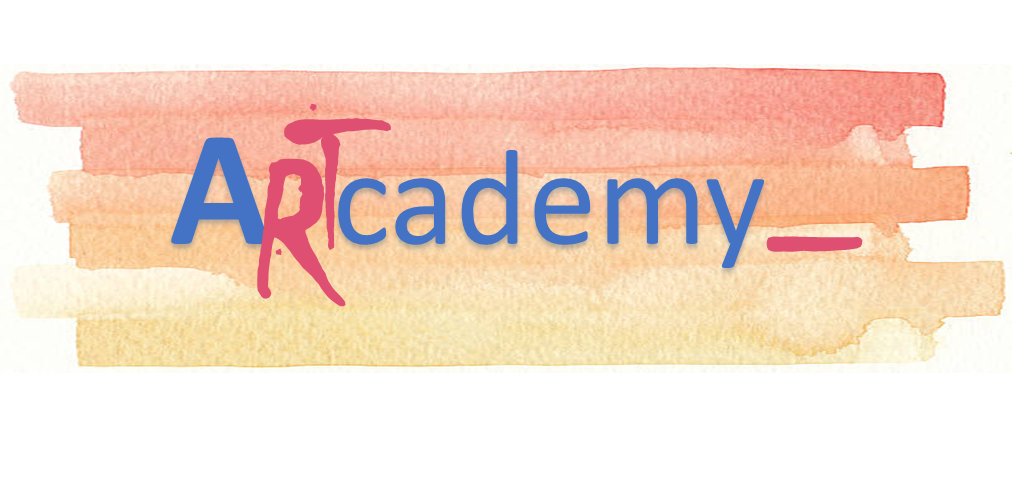 This Project has been funded with support from the European Commission. This publication reflects the views only of the author, and the Commission cannot be held responsible for any use which may be made of the information contained therein.
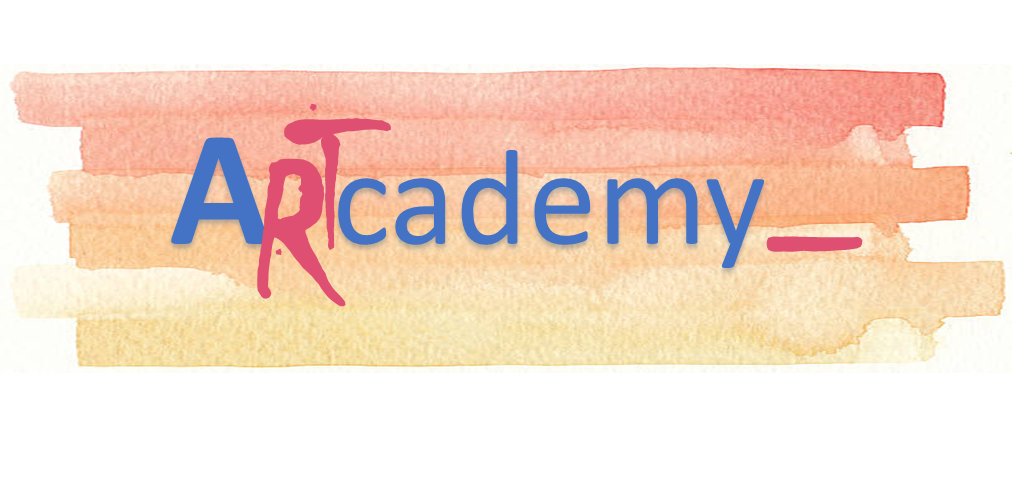 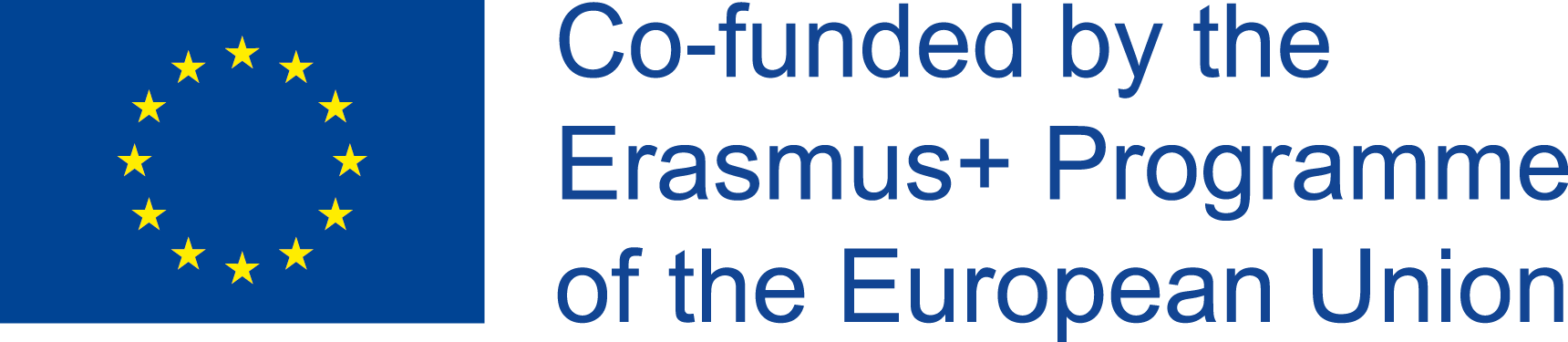 Unitatea 1. TIPURI DE OAMENI DE AFACERI
Tipruri de oameni de afaceri
CAPITALIȘTIRăspundere limitată:-Societate acţiuni (S.A.)-Societate cu raspundere limitata (S.R.L.)PERSONALISTSEconomie socială (parteneri = lucrător)Răspundere limitată:- Cooperative (Soc.Coop. - Sindicatele
Acest proiect a fost finanţat cu sprijinul Comisiei Europene. Această publicaţie reflectă numai punctul de vedere al autorului şi Comisia nu este responsabilă pentru eventuala utilizare a informaţiilor pe care le conţine.
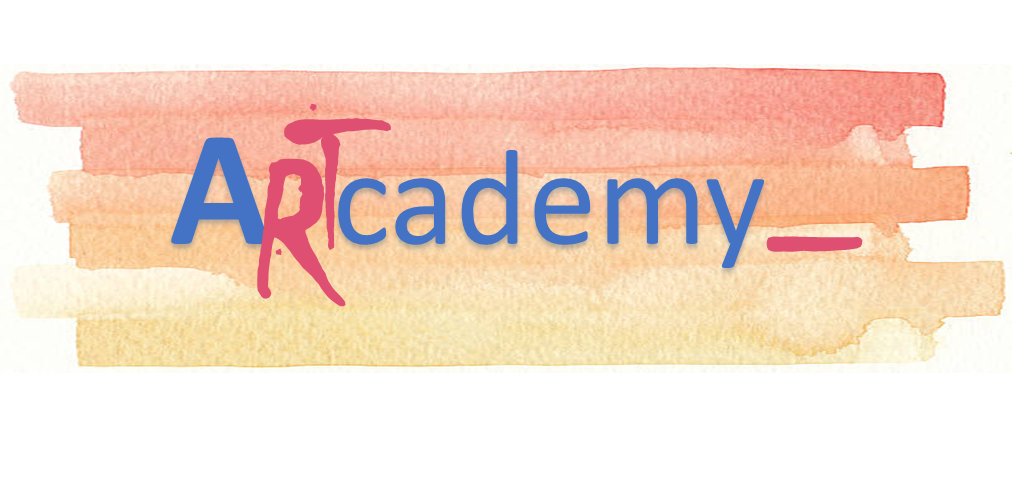 This Project has been funded with support from the European Commission. This publication reflects the views only of the author, and the Commission cannot be held responsible for any use which may be made of the information contained therein.
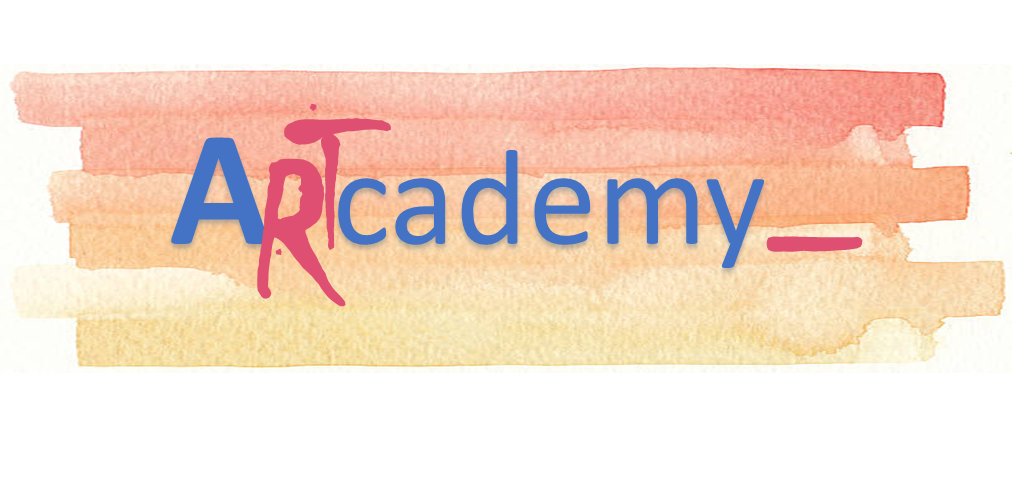 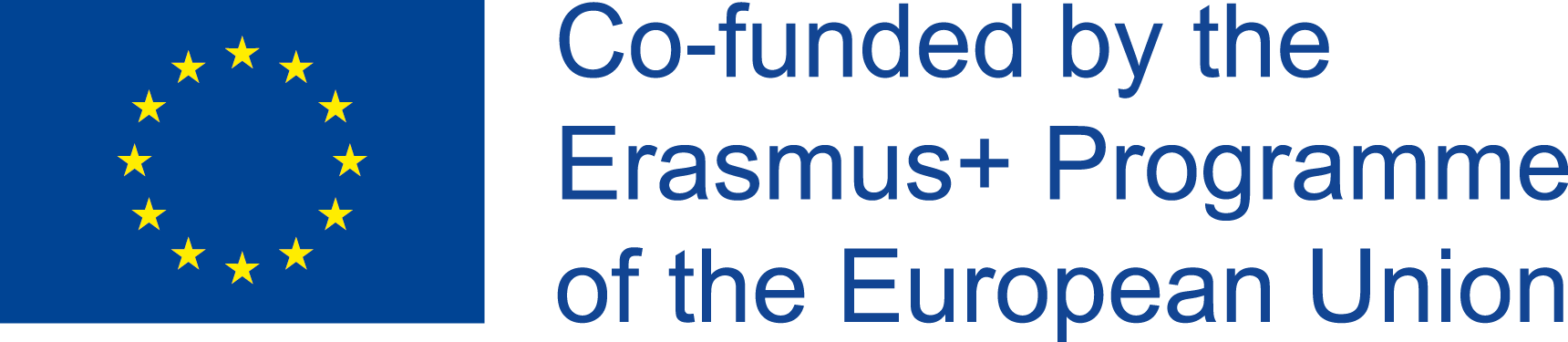 Unitatea 1. TIPURI DE OAMENI DE AFACERI
Există trei tipuri majore de afaceri:1. Afaceri de serviciiUn tip de serviciu de afaceri furnizează produse intangibile (produse fără formă fizică). Firmele de tip service oferă competențe profesionale, expertiză, consultanță și alte produse similare.Exemple de activități de servicii sunt: saloane, ateliere de reparații, școli, bănci, firme de contabilitate și firme de avocatură.2. Afaceri de merchandisingAcest tip de afacere cumpără produse la prețul en-gros și vinde la prețul de vânzare cu amănuntul. Sunt cunoscute sub numele de întreprinderi "cumpă și vinde". Acestea obțin profit prin vânzarea produselor la prețuri mai mari decât costurile de achiziție.O afacere de merchandising vinde un produs fără a-și schimba forma. Exemple sunt: magazine alimentare, distribuitori și alți revânzători.
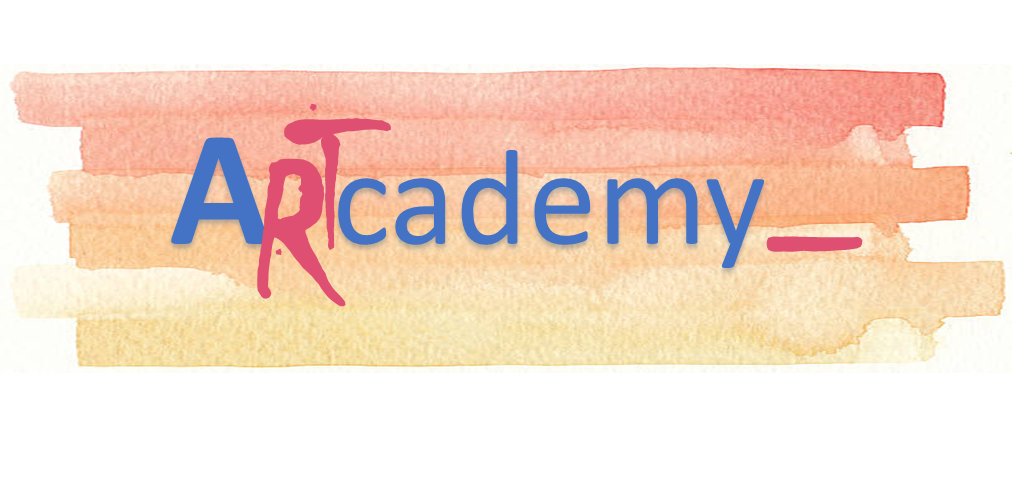 Acest proiect a fost finanţat cu sprijinul Comisiei Europene. Această publicaţie reflectă numai punctul de vedere al autorului şi Comisia nu este responsabilă pentru eventuala utilizare a informaţiilor pe care le conţine.
This Project has been funded with support from the European Commission. This publication reflects the views only of the author, and the Commission cannot be held responsible for any use which may be made of the information contained therein.
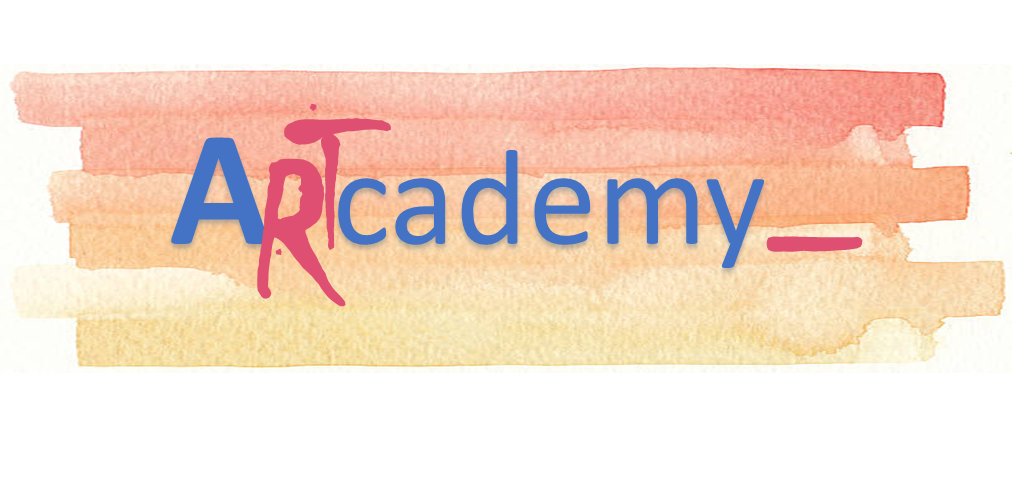 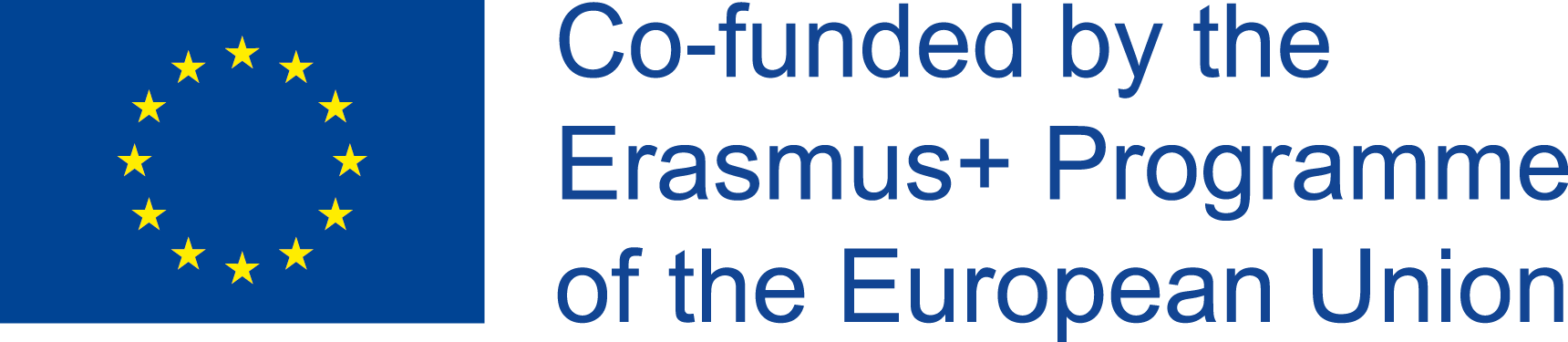 Unitatea 1. TIPURI DE OAMENI DE AFACERI
3. Afaceri de fabricațieSpre deosebire de o afacere de marfă, o afacere de fabricație cumpără produse cu intenția de a le folosi ca materiale pentru realizarea unui produs nou. Astfel, există o transformare a produselor achiziționate.O afacere de producție combină materiile prime, forța de muncă și capitalul propriu în procesul de producție. Produsele fabricate vor fi apoi vândute clienților.4. Afaceri hibrideÎntreprinderile hibride sunt companii care pot fi clasificate în mai multe tipuri de afaceri. Un restaurant, de exemplu, combină ingredientele pentru a face un produs final (fabricare), vinde o sticlă rece de vin (marfă) și onorează comenzile clienților (servicii).Cu toate acestea, aceste companii pot fi clasificate în funcție de interesul lor major pentru afaceri. În acest caz, restaurantele sunt mai mult de tipul serviciului.
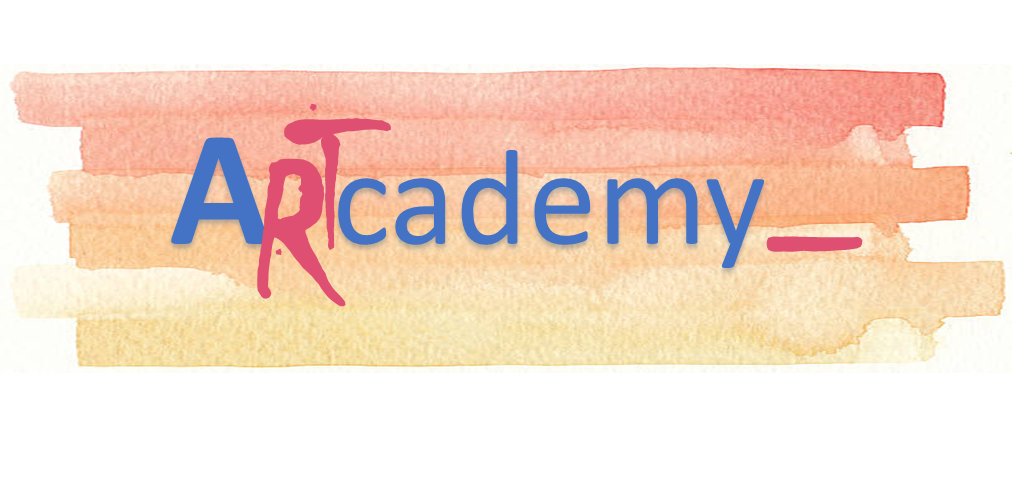 Acest proiect a fost finanţat cu sprijinul Comisiei Europene. Această publicaţie reflectă numai punctul de vedere al autorului şi Comisia nu este responsabilă pentru eventuala utilizare a informaţiilor pe care le conţine.
This Project has been funded with support from the European Commission. This publication reflects the views only of the author, and the Commission cannot be held responsible for any use which may be made of the information contained therein.
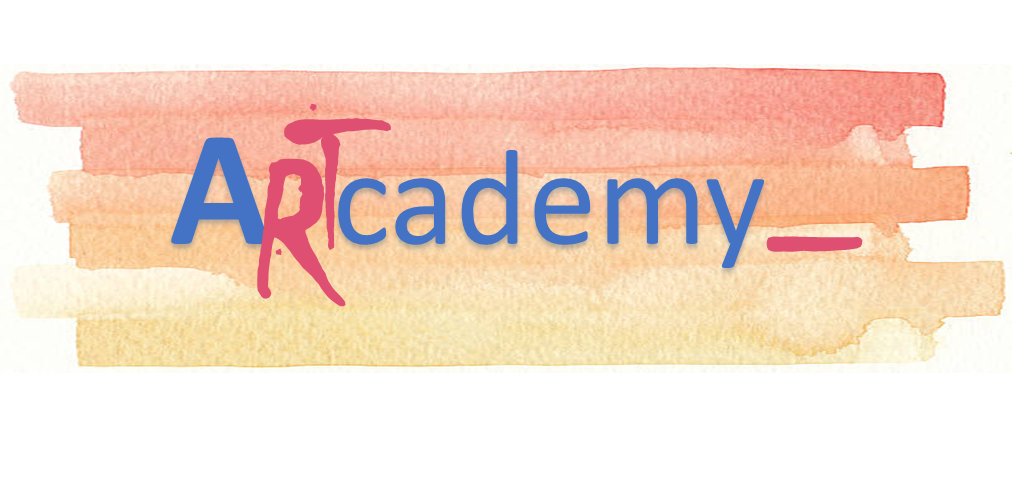 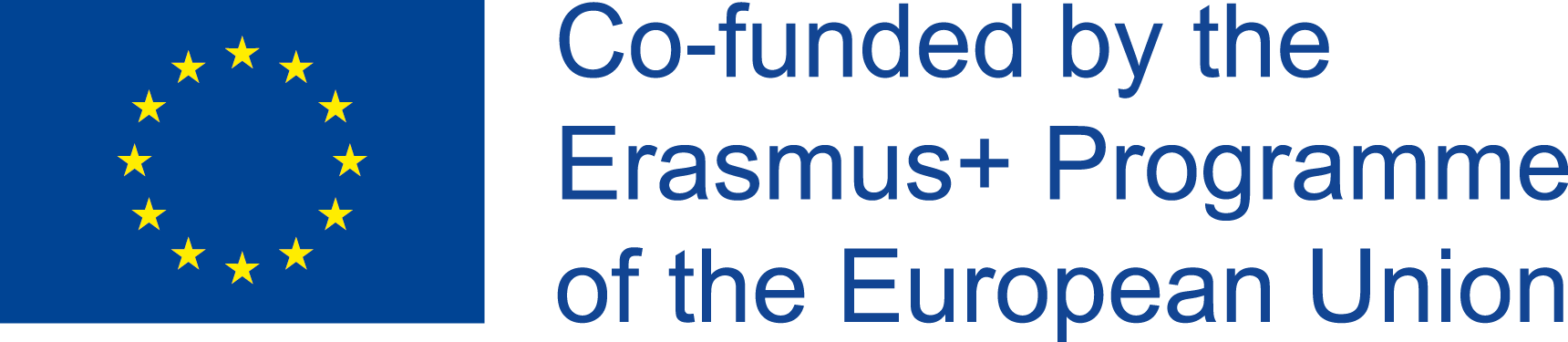 UNITATEA 2. FORME LEGALE
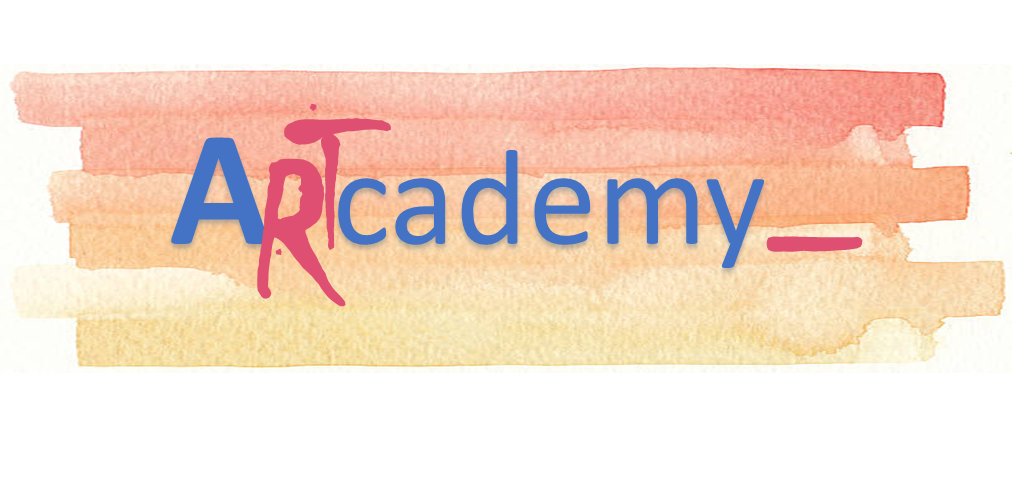 Acest proiect a fost finanţat cu sprijinul Comisiei Europene. Această publicaţie reflectă numai punctul de vedere al autorului şi Comisia nu este responsabilă pentru eventuala utilizare a informaţiilor pe care le conţine.
This Project has been funded with support from the European Commission. This publication reflects the views only of the author, and the Commission cannot be held responsible for any use which may be made of the information contained therein.
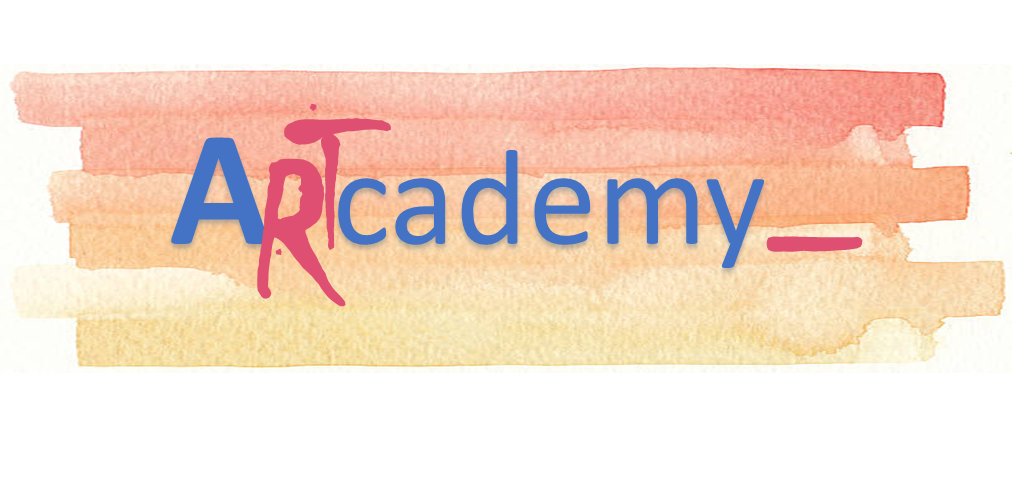 Forme legale
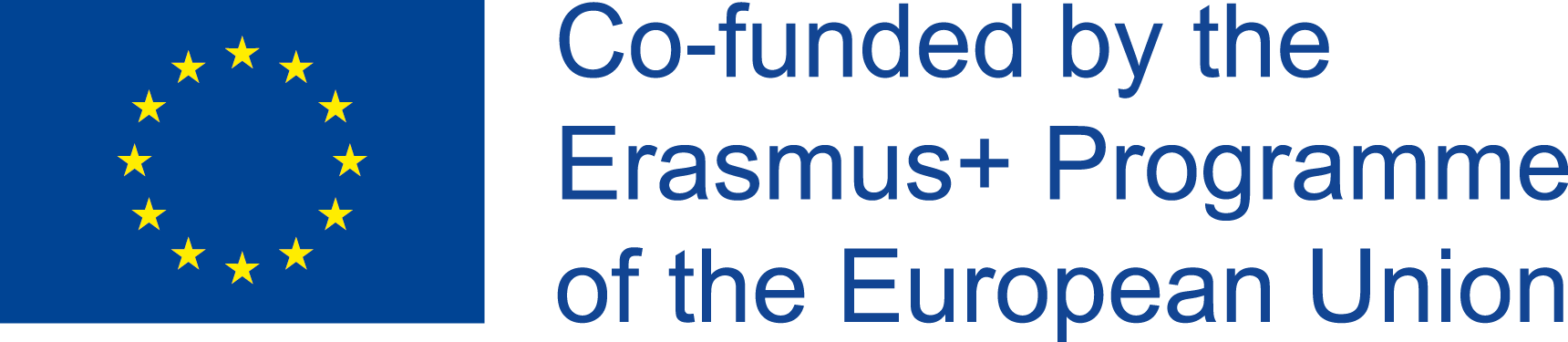 Unitatea 2. FORME LEGALE
Acestea sunt formele de bază ale proprietății întreprinderii:1. Proprietate unicăO singură proprietate este o afacere deținută de o singură persoană. Este ușor de configurat și este cel mai puțin costisitor dintre toate formele de proprietate.Proprietarul se confruntă cu răspundere nelimitată; adică, creditorii întreprinderii pot merge după bunurile personale ale proprietarului, dacă afacerea nu le poate plăti.Forma de proprietate unică este de obicei adoptată de către entitățile de afaceri mici.2. ParteneriatUn parteneriat este o afacere deținută de două sau mai multe persoane care contribuie cu resurse la entitate. Partenerii împart între ei profiturile întreprinderii.
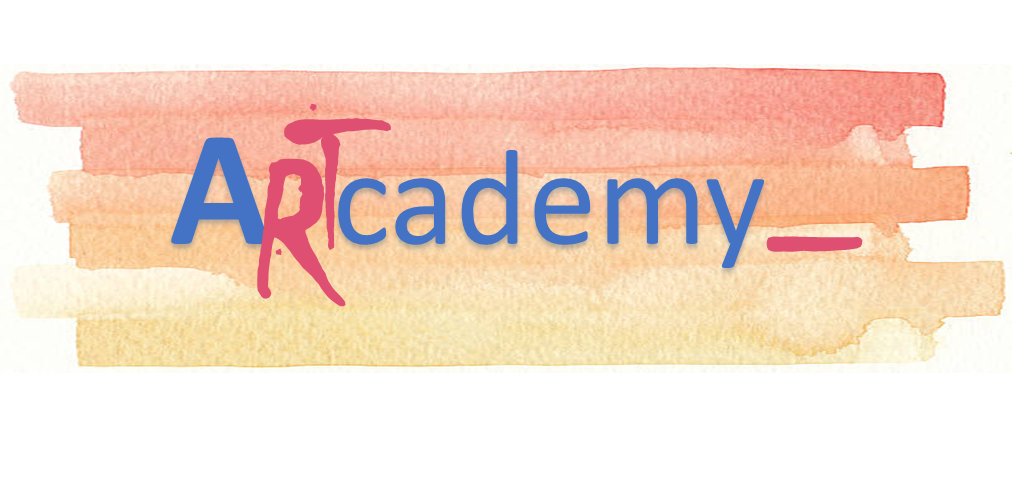 Acest proiect a fost finanţat cu sprijinul Comisiei Europene. Această publicaţie reflectă numai punctul de vedere al autorului şi Comisia nu este responsabilă pentru eventuala utilizare a informaţiilor pe care le conţine.
This Project has been funded with support from the European Commission. This publication reflects the views only of the author, and the Commission cannot be held responsible for any use which may be made of the information contained therein.
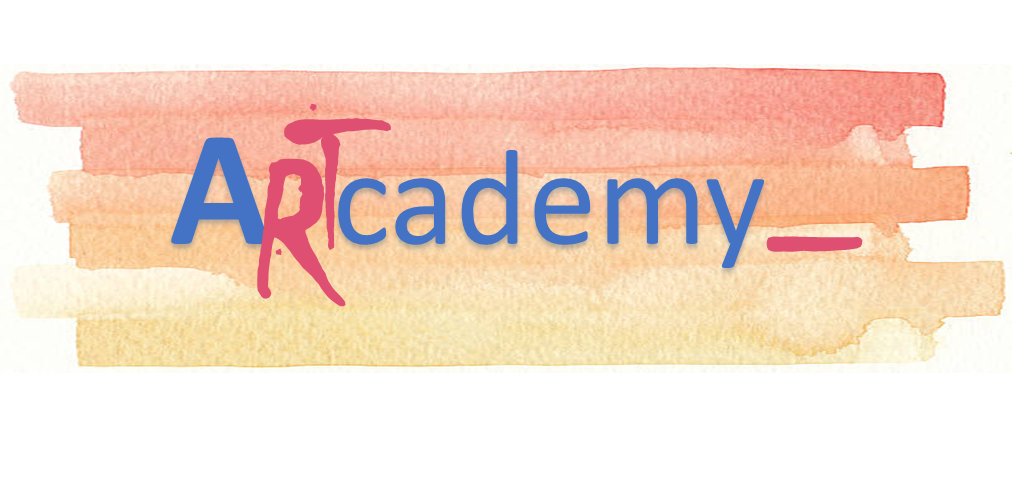 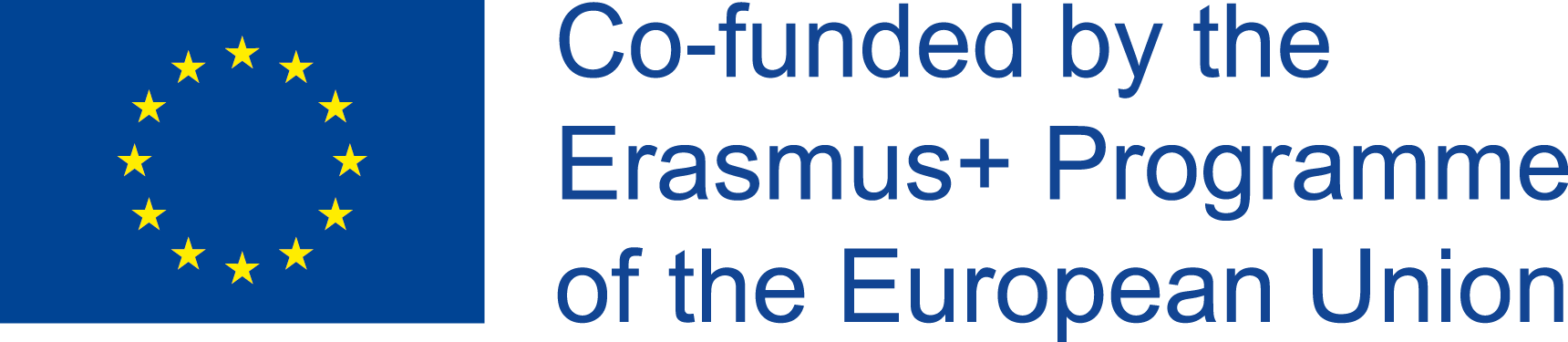 Unitatea 2. FORME LEGALE
În parteneriate generale, toți partenerii au răspundere nelimitată. În cadrul societăților comerciale pe acțiuni, creditorii nu pot merge după activele personale ale asociaților pe acțiuni.3. CorporaţiaO corporație este o organizație de afaceri care are o personalitate juridică separată de proprietarii săi. Proprietatea într-o societate pe acțiuni este reprezentată de acțiuni.Proprietarii (acționarii) se bucură de răspundere limitată, dar au o implicare limitată în operațiunile companiei. Consiliul de administrație, un grup ales dintre acționari, controlează activitățile corporației.În plus față de aceste forme de proprietate de afaceri, acestea sunt câteva alte tipuri de organizații care sunt comune astăzi:
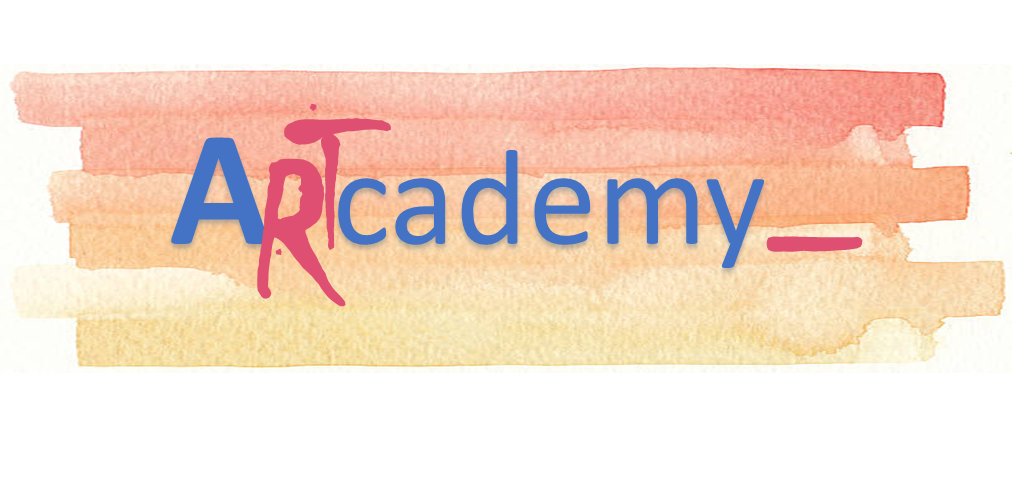 Acest proiect a fost finanţat cu sprijinul Comisiei Europene. Această publicaţie reflectă numai punctul de vedere al autorului şi Comisia nu este responsabilă pentru eventuala utilizare a informaţiilor pe care le conţine.
This Project has been funded with support from the European Commission. This publication reflects the views only of the author, and the Commission cannot be held responsible for any use which may be made of the information contained therein.
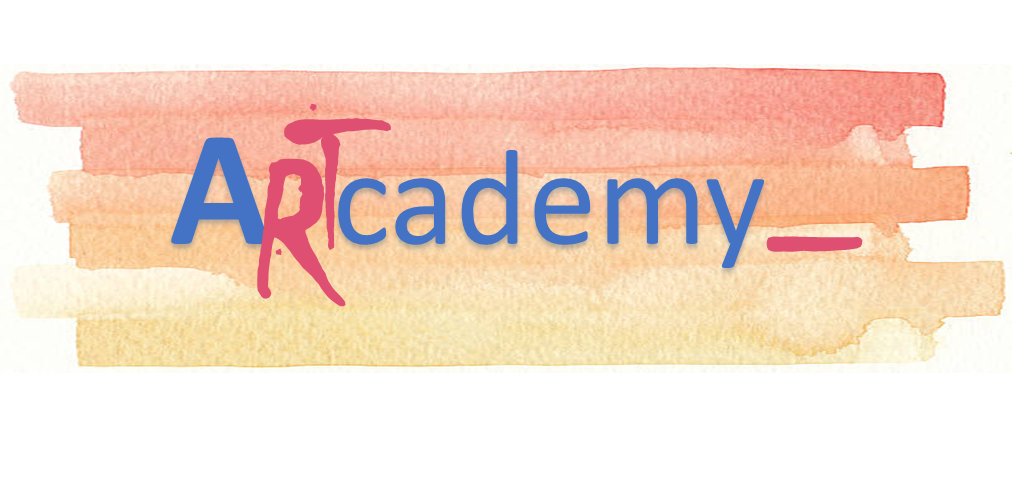 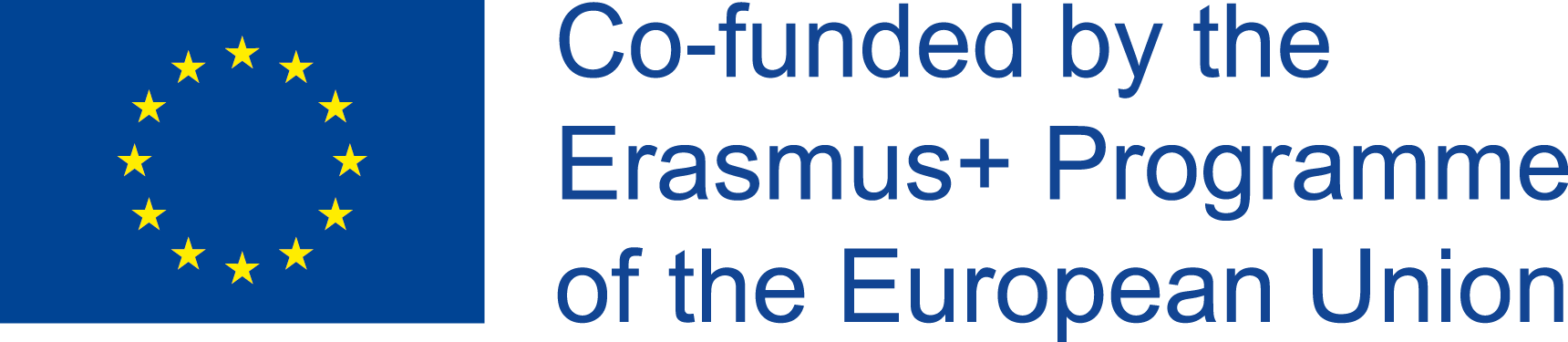 Unitatea 2. FORME LEGALE
4. Societate cu raspundere limitataCompaniile cu răspundere limitată sunt forme de afaceri hibride care au caracteristici atât ale unei corporații, cât și ale unui parteneriat. Un SRL nu este încorporat; prin urmare, nu este considerată o corporație.Cu toate acestea, proprietarii se bucură de răspundere limitată ca într-o corporație. Un SRL poate alege să fie impozitat ca proprietate exclusivă, parteneriat sau corporație.5. CooperativăO cooperativă este o organizație de afaceri deținută de un grup de persoane și este operată în beneficiul lor reciproc. Persoanele care formează grupul sunt numite membre. Cooperativele pot fi încorporate sau neîncorporate.Câteva exemple de cooperative sunt: cooperativele de apă și energie electrică (utilități), asociaţia bancară cooperativă, uniunile de credit și cooperativele de locuințe.
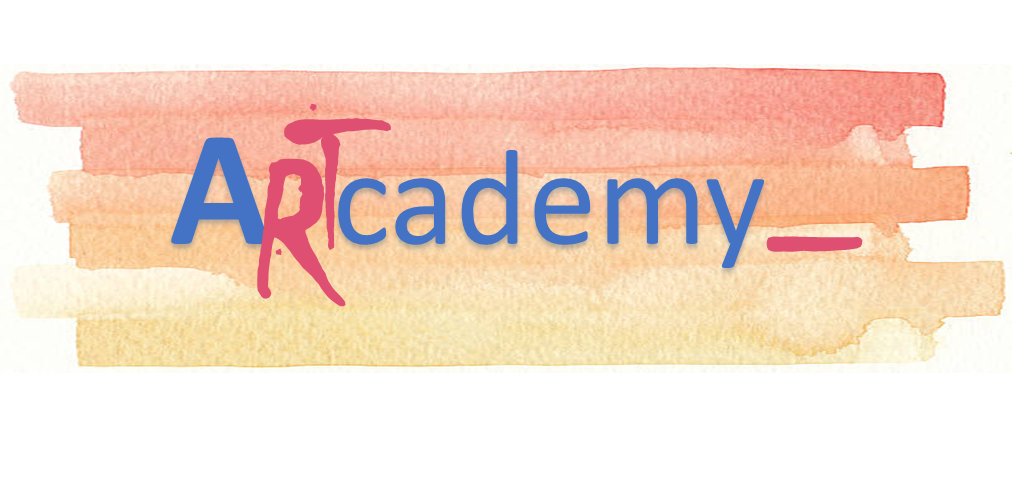 Acest proiect a fost finanţat cu sprijinul Comisiei Europene. Această publicaţie reflectă numai punctul de vedere al autorului şi Comisia nu este responsabilă pentru eventuala utilizare a informaţiilor pe care le conţine.
This Project has been funded with support from the European Commission. This publication reflects the views only of the author, and the Commission cannot be held responsible for any use which may be made of the information contained therein.
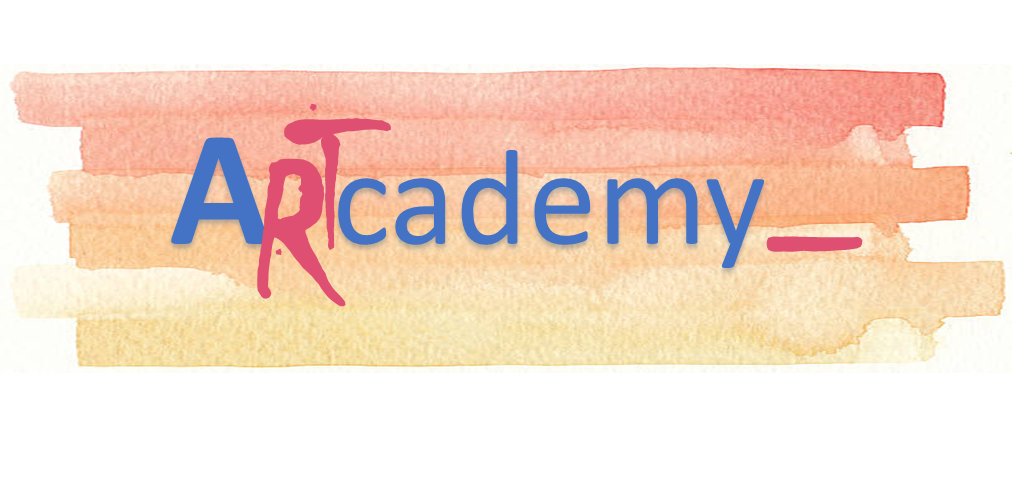 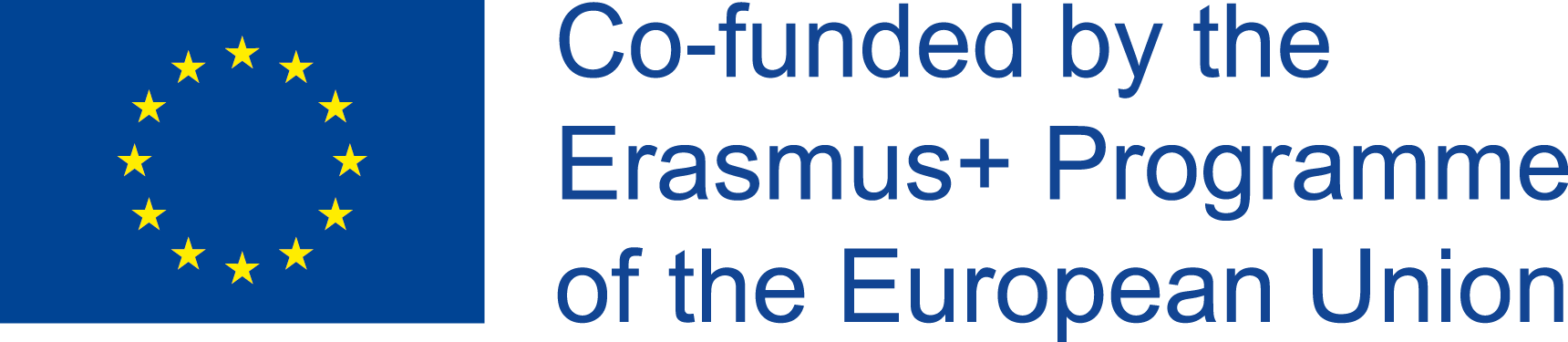 UNITATEA 3. AVANTAJE ŞI DEZAVANTAJE
Acest proiect a fost finanţat cu sprijinul Comisiei Europene. Această publicaţie reflectă numai punctul de vedere al autorului şi Comisia nu este responsabilă pentru eventuala utilizare a informaţiilor pe care le conţine.
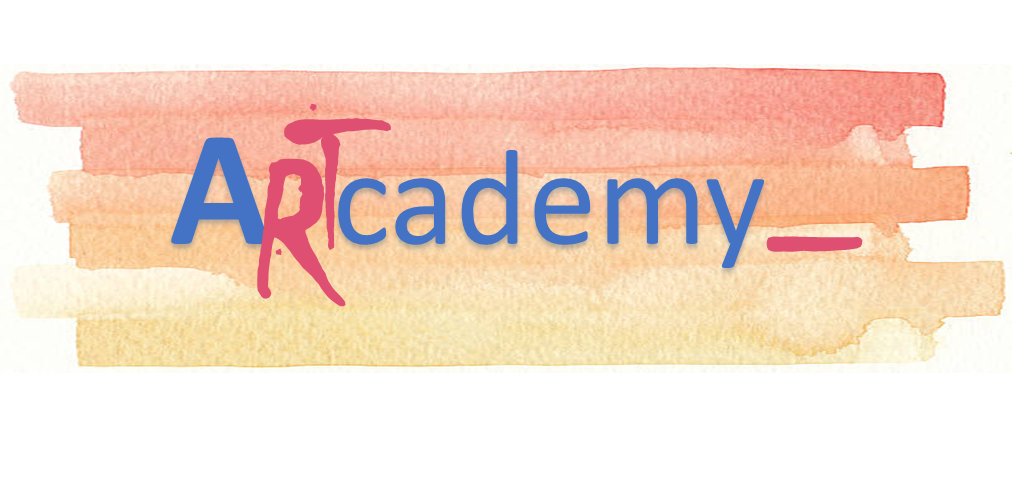 This Project has been funded with support from the European Commission. This publication reflects the views only of the author, and the Commission cannot be held responsible for any use which may be made of the information contained therein.
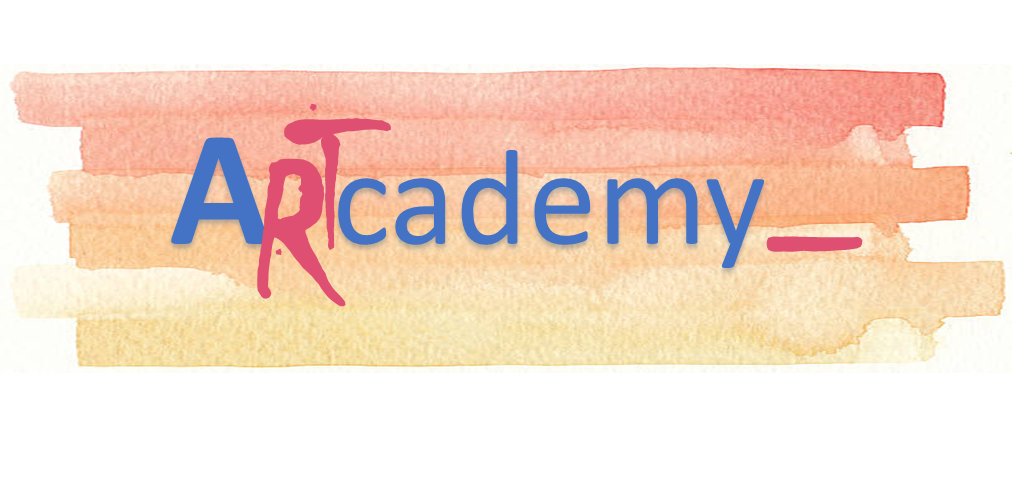 Avantaje şi dezavantaje
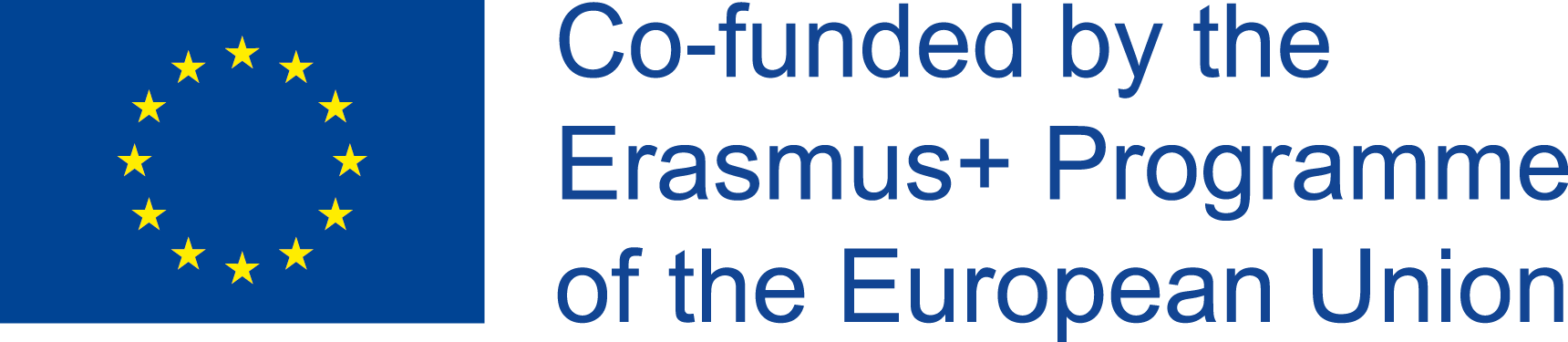 Unitatea 3. AVANTAJE ŞI DEZAVANTAJE
A fi antreprenor implică avantaje mari, precum cele enumerate mai jos, și, în același timp, este important să analizezi implicațiile personale pe care le poate avea o persoană sau un grup de oameni, pentru a dezvolta un proiect de afaceri, precum și inconvenientele care sunt comparative cu alte dedicații profesionale.Printre avantajele pe care le putem evidenția sunt următoarele:1. Bucurați-vă de satisfacția de a fi propriul singur șef, cu puterea de a face lucrurile așa cum doriți.2. Munca este creată pentru alții, în favoarea îmbunătățirii localității și regiunii, ceea ce produce satisfacție la nivel personal și profesional.3. În prezent, figura antreprenorului câștigă prestigiu, respect și admirație socială într-o manieră din ce în ce mai mare, ceea ce răsplătește și din punct de vedere social.
Acest proiect a fost finanţat cu sprijinul Comisiei Europene. Această publicaţie reflectă numai punctul de vedere al autorului şi Comisia nu este responsabilă pentru eventuala utilizare a informaţiilor pe care le conţine.
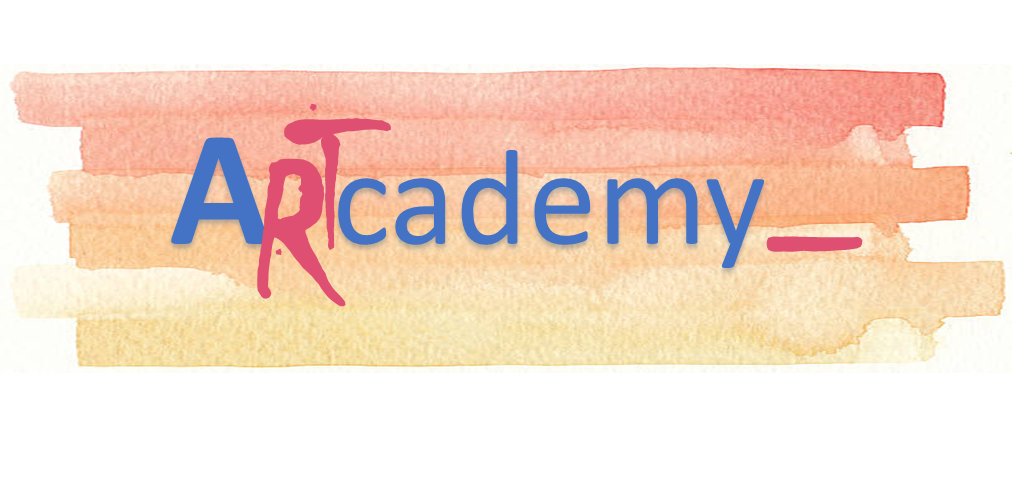 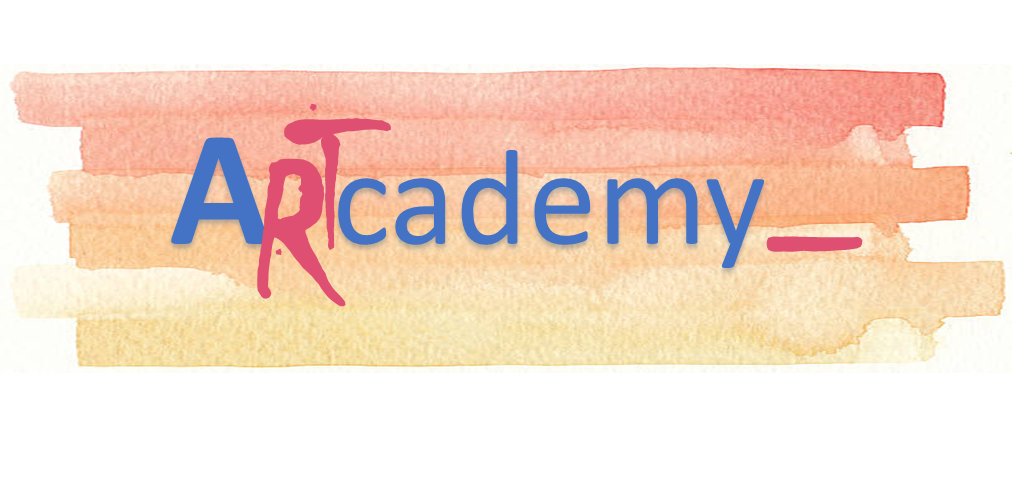 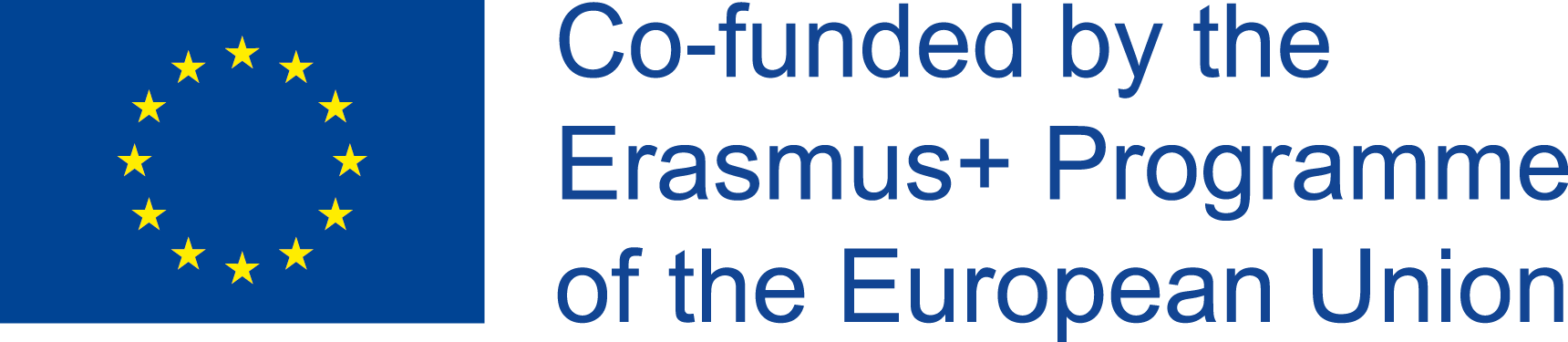 Unitatea 3. AVANTAJE ŞI DEZAVANTAJE
4. Ca antreprenor poți colabora la evenimente cu comunitatea, ceea ce produce satisfacții personale.5. Inițiativa personală este modelată și este este stimulată provocarea personală.6. Este o alternativă la angajare și, în același timp, funcționează pentru sine.7. Poţi face ca visul, proiectul sau ideea să devină realitate.8. Învăţaţi și cumulaţi cunoștințe zilnice în „jungla pieței”.9. Măriți cercul relațiilor și faceţi noi prietenii în mediul de afaceri.10. Recompense pe termen lung pot fi obținute, contribuind la asigurarea viitorului în sine, la înființarea unui fond de economii pentru pensionare sau la vânzarea activității la momentul potrivit când se obțin câștiguri de capital.
Acest proiect a fost finanţat cu sprijinul Comisiei Europene. Această publicaţie reflectă numai punctul de vedere al autorului şi Comisia nu este responsabilă pentru eventuala utilizare a informaţiilor pe care le conţine.
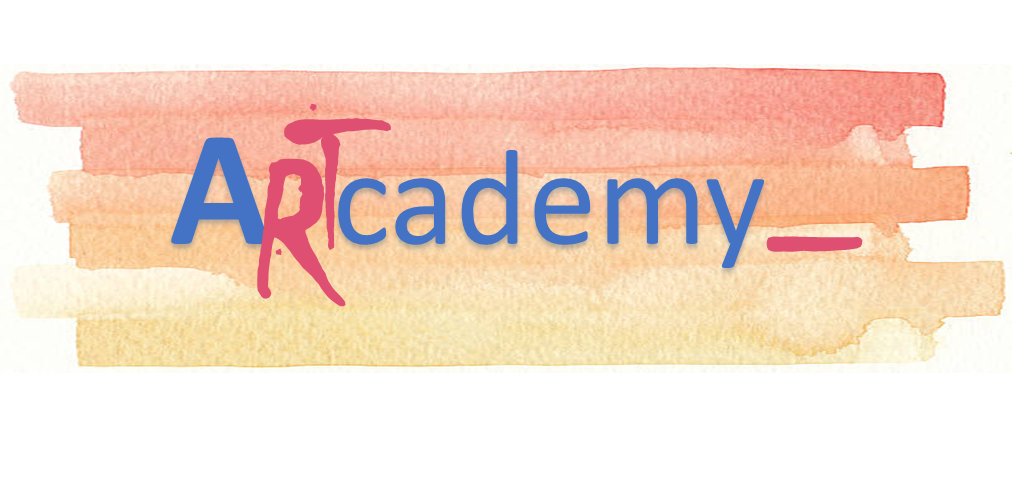 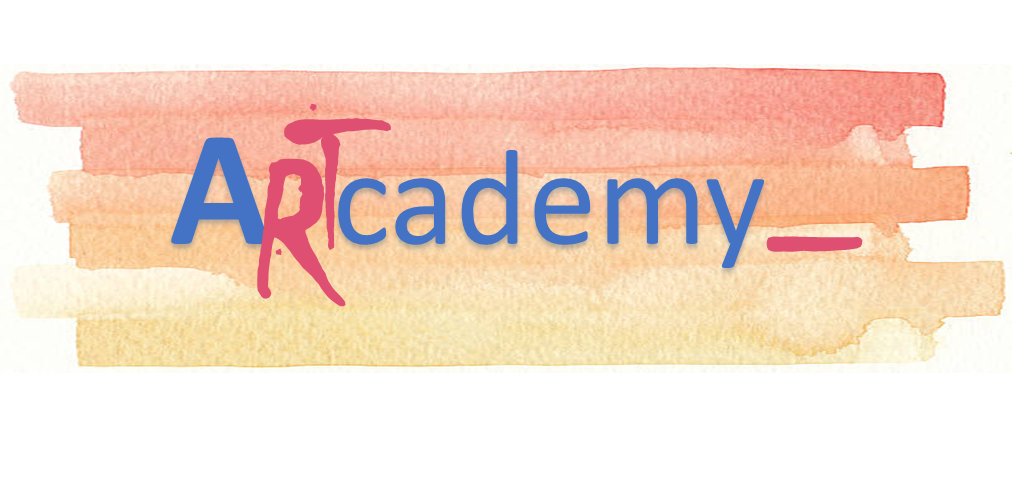 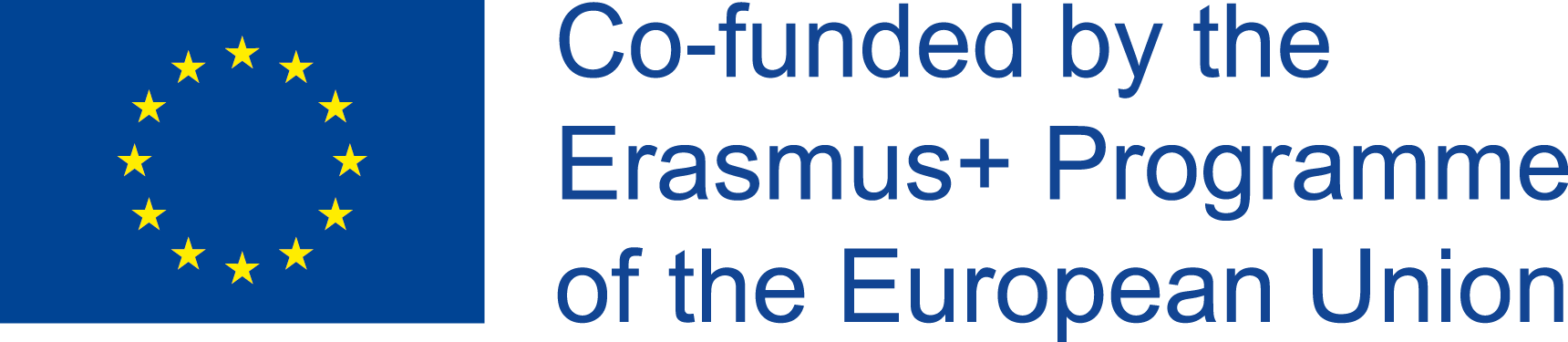 Unitatea 3. AVANTAJE ŞI DEZAVANTAJE
Pe de altă parte, în orice proiect de creare a companiei există probleme, pe care trebuie să învățăm să le facem față și să le asumăm cu responsabilitate. Dintre acestea, enumerăm unele dintre cele mai semnificative pentru progresul bun al afacerii:1. Dedicare totală afacerii și clienților.2. Domeniul operațiunilor este limitat de resursele disponibile și, uneori, acest lucru provoacă frustrări.3. Functioneaza multe ore si intens.4. Nu veți avea niciodată nivelul de securitate al unui salariat, precum și un grad limitat de stres pe care îl poate avea un lucrător comparativ.5. Mai ales este susținută incertitudinea cu privire la progresul afacerii create și a riscului economico-financiar derivat.
Acest proiect a fost finanţat cu sprijinul Comisiei Europene. Această publicaţie reflectă numai punctul de vedere al autorului şi Comisia nu este responsabilă pentru eventuala utilizare a informaţiilor pe care le conţine.
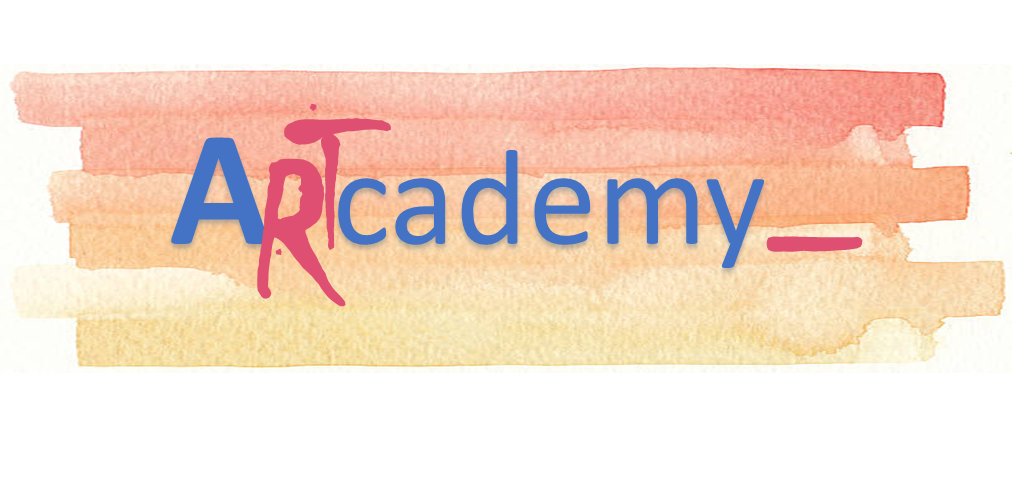 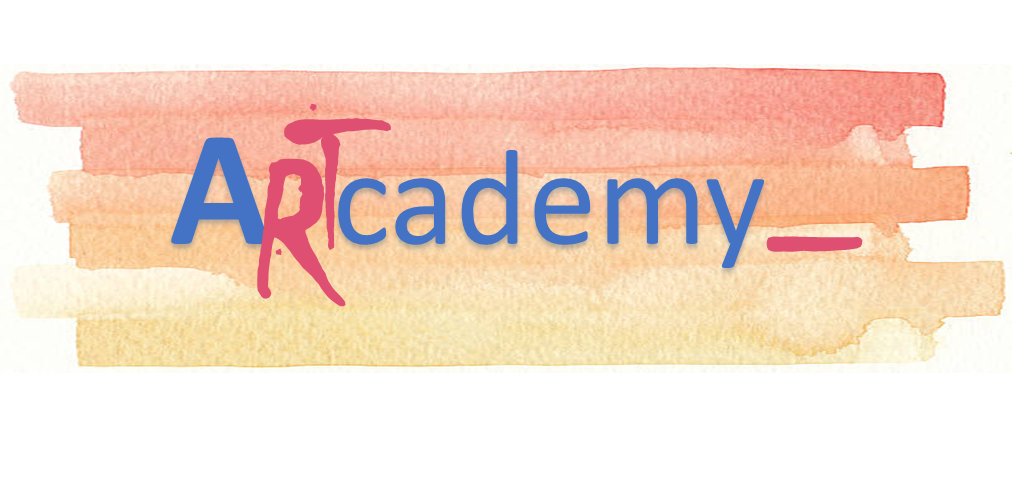 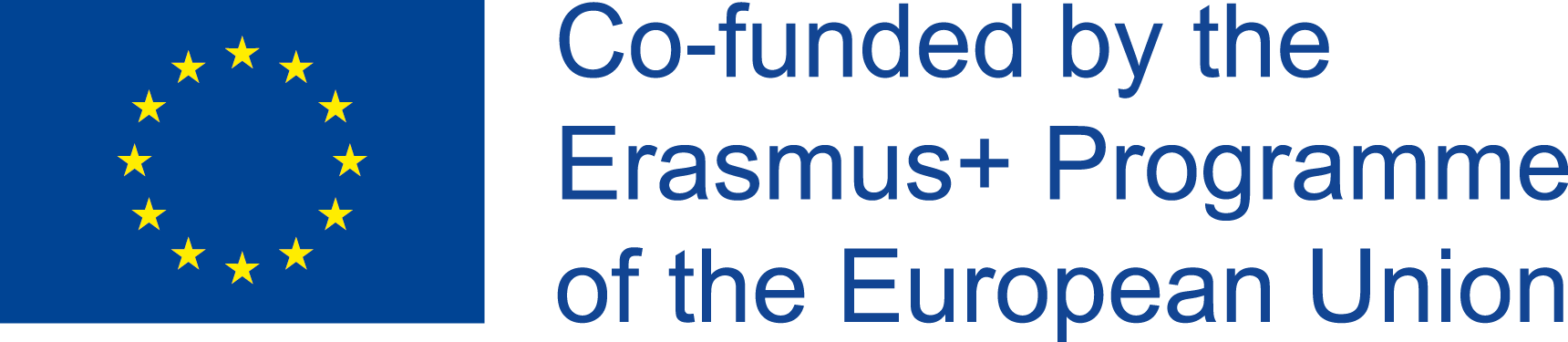 UNITATEA 4. PROCEDURI LEGALE
Acest proiect a fost finanţat cu sprijinul Comisiei Europene. Această publicaţie reflectă numai punctul de vedere al autorului şi Comisia nu este responsabilă pentru eventuala utilizare a informaţiilor pe care le conţine.
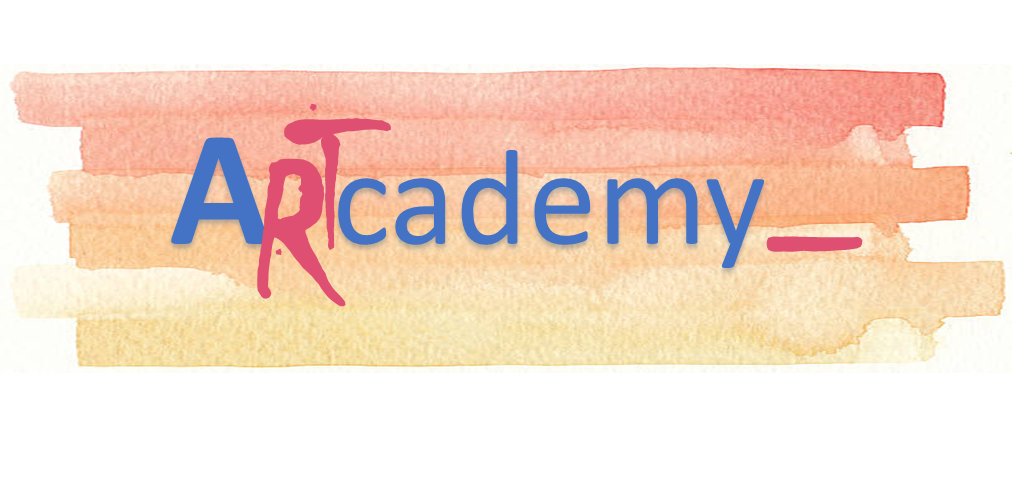 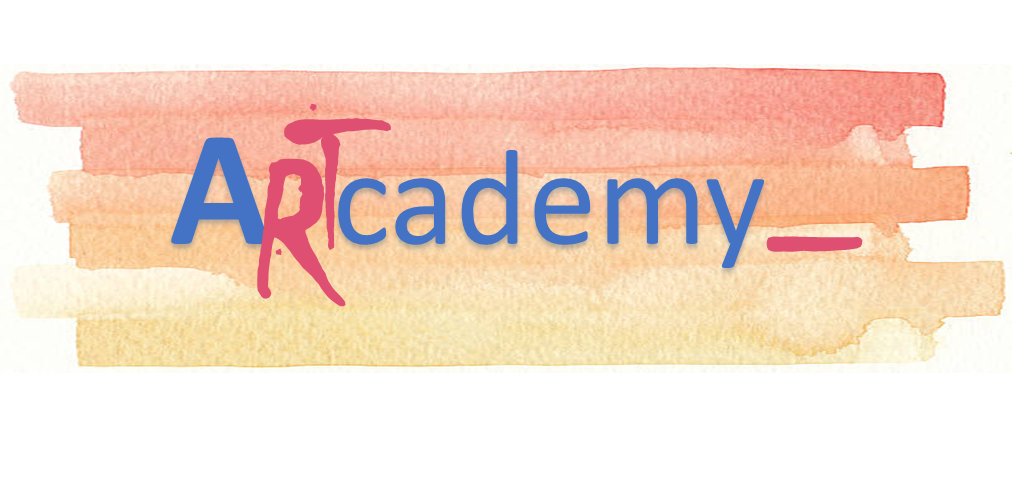 Proceduri legale
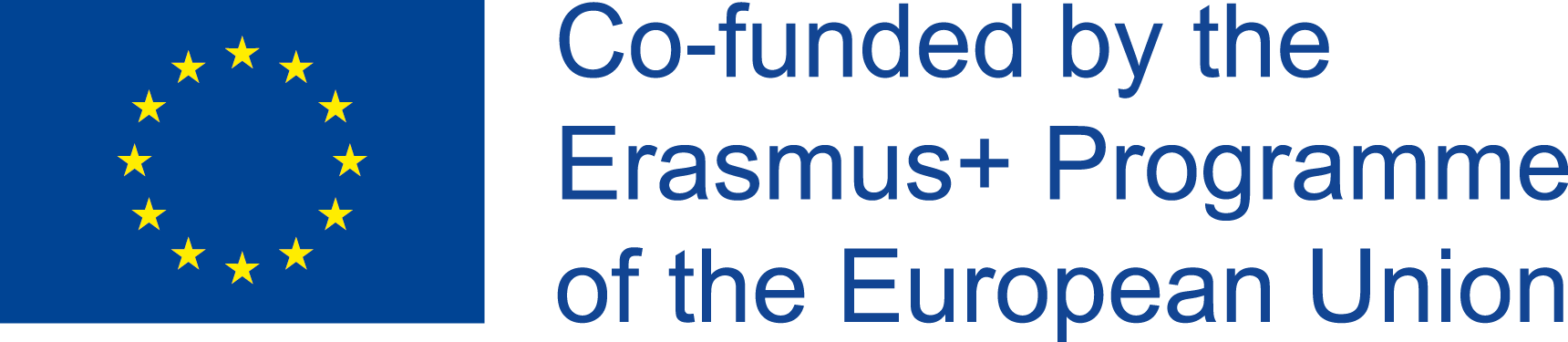 Unitatea 4. PROCEDURI LEGALE
Începerea propriei afaceri este atât interesantă, cât și provocatoare. După ce ați făcut cercetarea, aţi scris un plan de afaceri sau o foaie de parcurs și ați decis asupra unei structuri de afaceri, veți dori să luați în considerare celelalte cerințe legale implicate, astfel încât afacerea dvs. să funcționeze cu toate licențele și permisele necesare.Iată două cerințe legale importante de revizuit și de înțeles înainte de a lansa mica afacere.1. Înregistrarea numelor de afaceriPentru a vă înregistra numele companiei, probabil că veți înregistra un „Doing Business As” (DBA) sau un „Nume de afaceri fictiv” (FBN). Acest proces permite statului sau administrației locale să cunoască numele în care îți desfășori afacerea. Această înregistrare nu oferă protecție pentru marcă, dar vă permite să creați și să folosiți numele dorit pentru scopuri de branding, fără a fi necesar să încorporați.
Acest proiect a fost finanţat cu sprijinul Comisiei Europene. Această publicaţie reflectă numai punctul de vedere al autorului şi Comisia nu este responsabilă pentru eventuala utilizare a informaţiilor pe care le conţine.
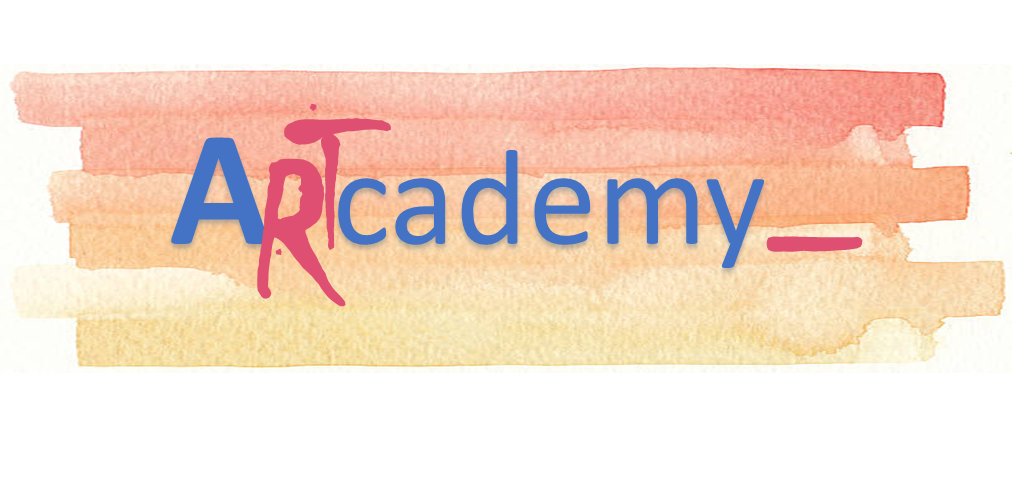 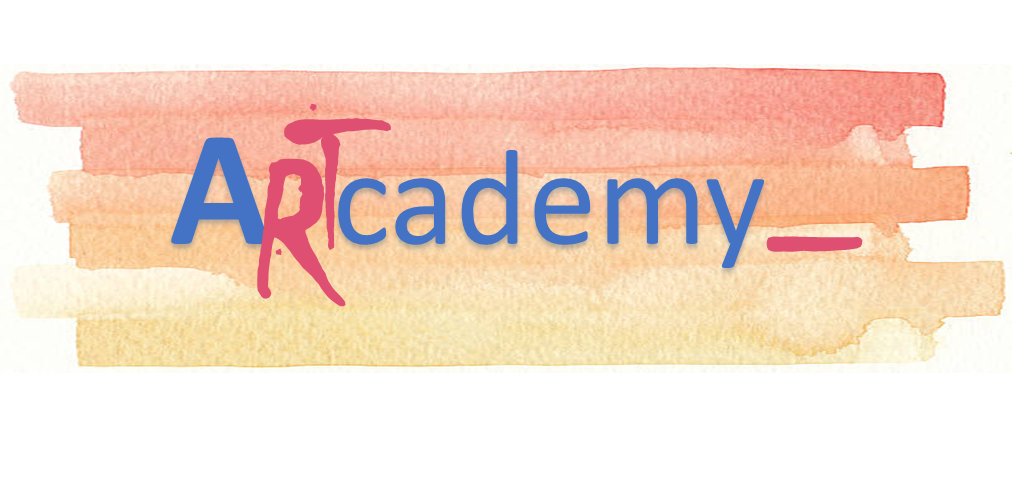 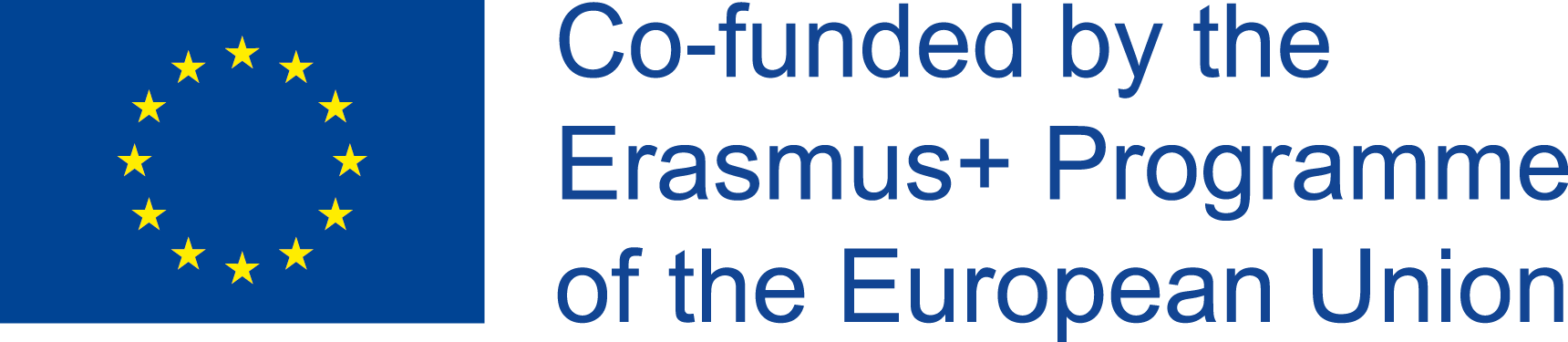 Unitatea 4. PROCEDURI LEGALE
2. Verificați ce licențe, permise și înregistrări are nevoie de afacerea dvs.În funcție de tipul de afacere și unde se află, este posibil să aveți nevoie de licențe și permise de afaceri specifice din țara, statul, județul sau orașul dvs. Licențele, permisele și înregistrările au multe variații. Exemple includ licențe de afaceri locale, autorizații de construcție, permise legate de securitatea sănătății, permise pentru întreprinderi la domiciliu, permise de incendiu, permise legate de industrie (cum ar fi administrarea unei practici legale, ospitalitate, construcție sau producție), licențe pentru băuturi alcoolice și altele.Posibilitățile sunt multe, deci asigurați-vă că veți face cercetări amănunțite - poate cu ajutorul consilierului dvs. - cu privire la ceea ce trebuie să respectați legea din zona dvs. Agenția de licențiere de afaceri a orașului sau județului dvs. este, de asemenea, un loc bun pentru a începe.
Acest proiect a fost finanţat cu sprijinul Comisiei Europene. Această publicaţie reflectă numai punctul de vedere al autorului şi Comisia nu este responsabilă pentru eventuala utilizare a informaţiilor pe care le conţine.
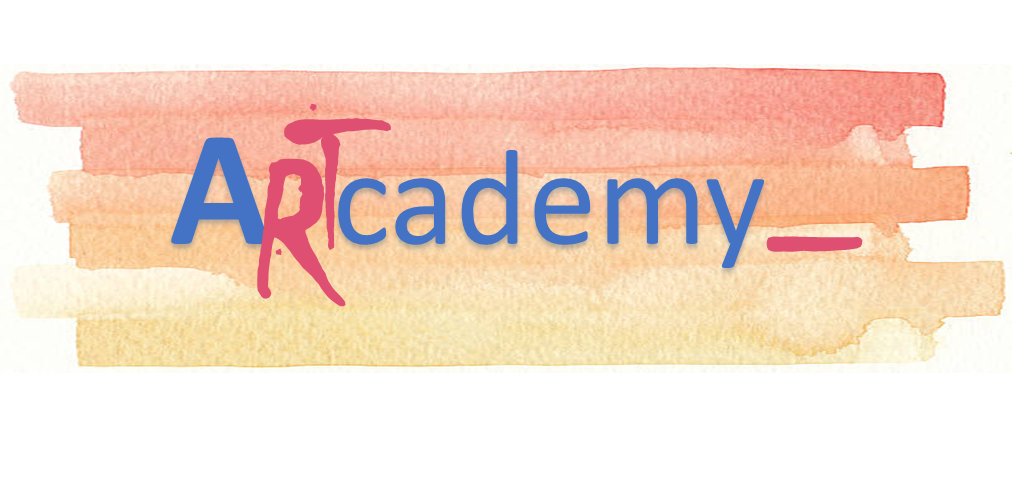 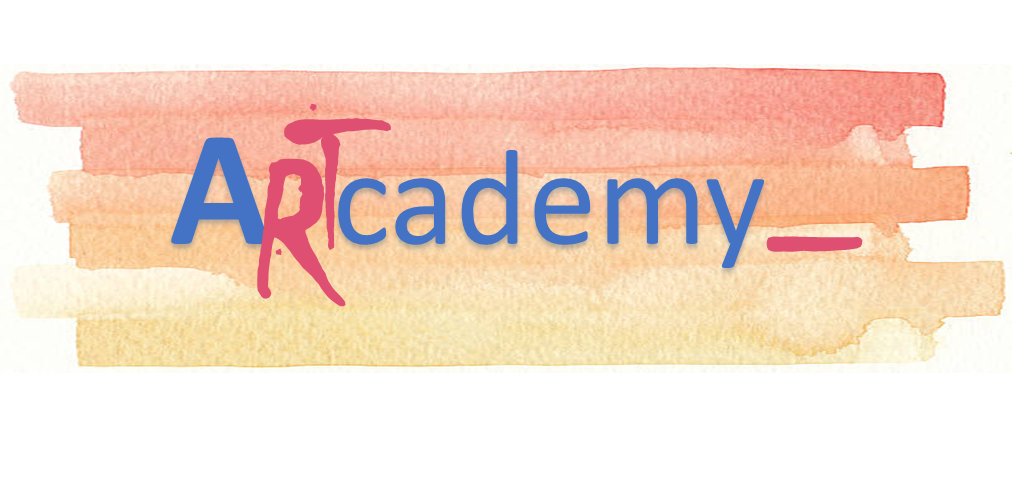 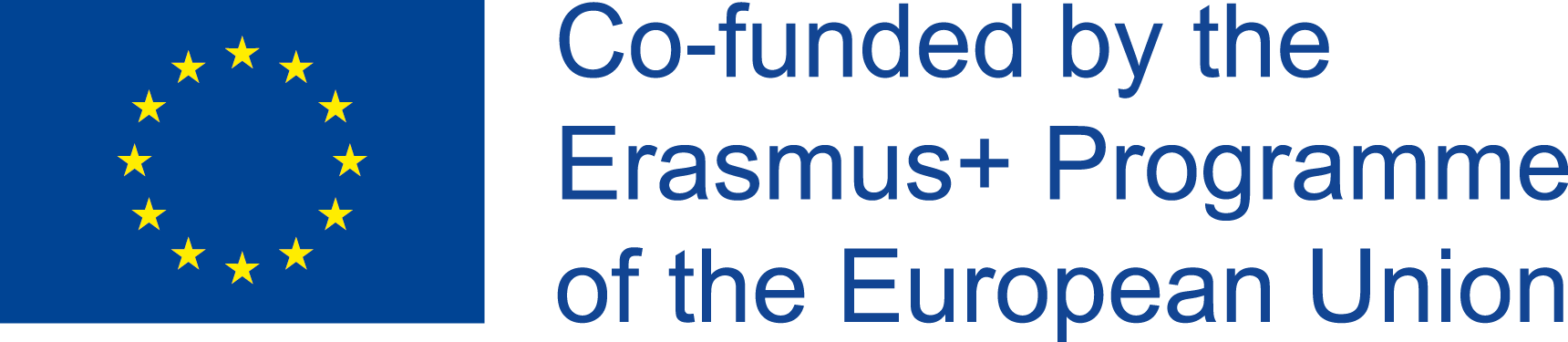 Unitatea 4. PROCEDURI LEGALE
În linkul următor, puteți găsi toate procedurile UE în funcție de țară.
https://ec.europa.eu/growth/single-market/services/services-directive/in-practice/contact_es
Acest proiect a fost finanţat cu sprijinul Comisiei Europene. Această publicaţie reflectă numai punctul de vedere al autorului şi Comisia nu este responsabilă pentru eventuala utilizare a informaţiilor pe care le conţine.
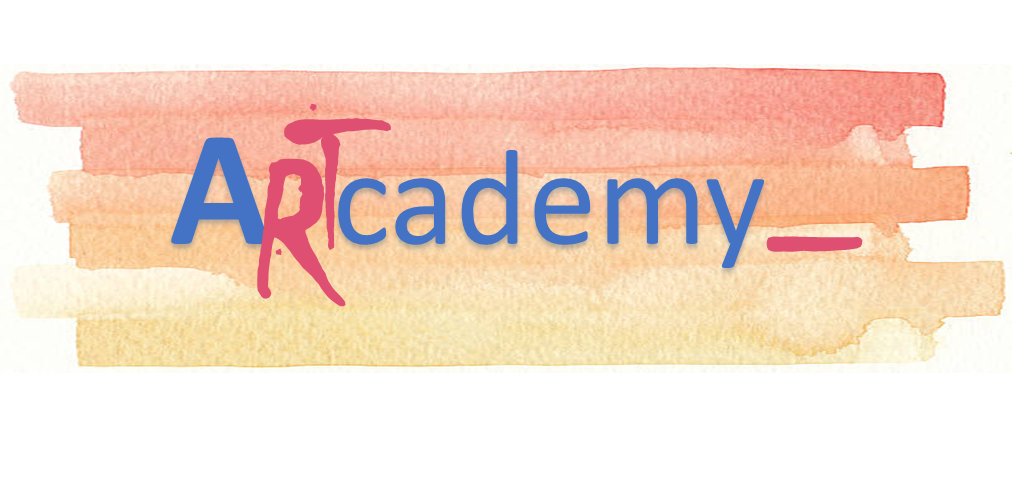 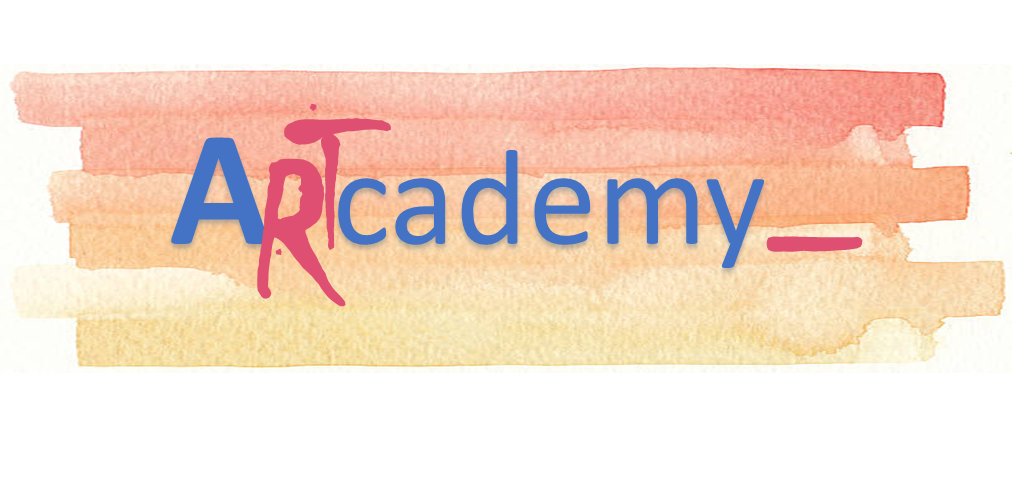 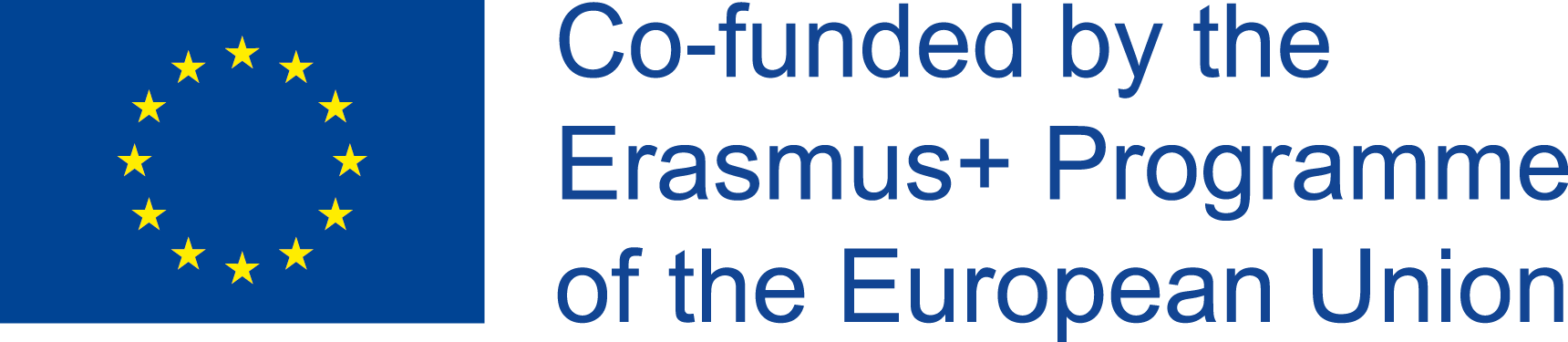 UNITATEA 5. LUCRĂTORI INDEPENDENŢI ÎN EUROPA
Acest proiect a fost finanţat cu sprijinul Comisiei Europene. Această publicaţie reflectă numai punctul de vedere al autorului şi Comisia nu este responsabilă pentru eventuala utilizare a informaţiilor pe care le conţine.
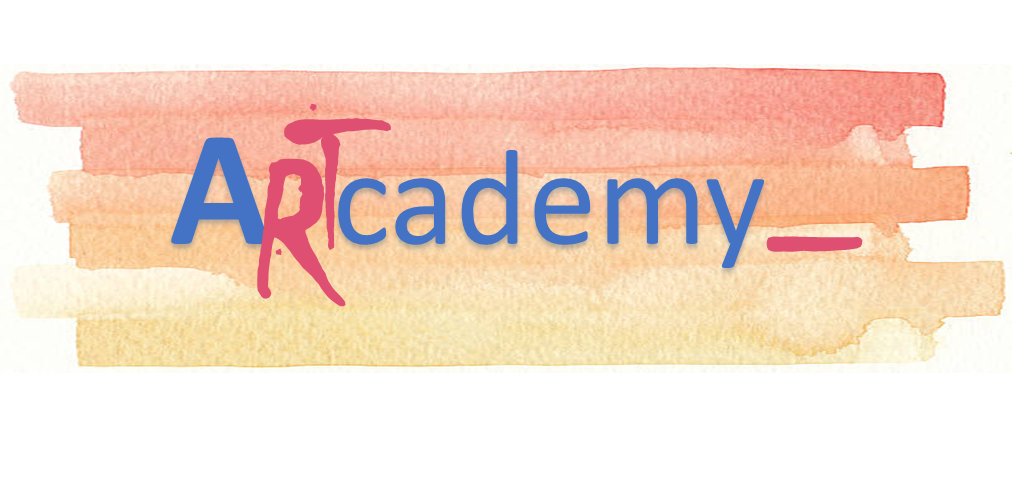 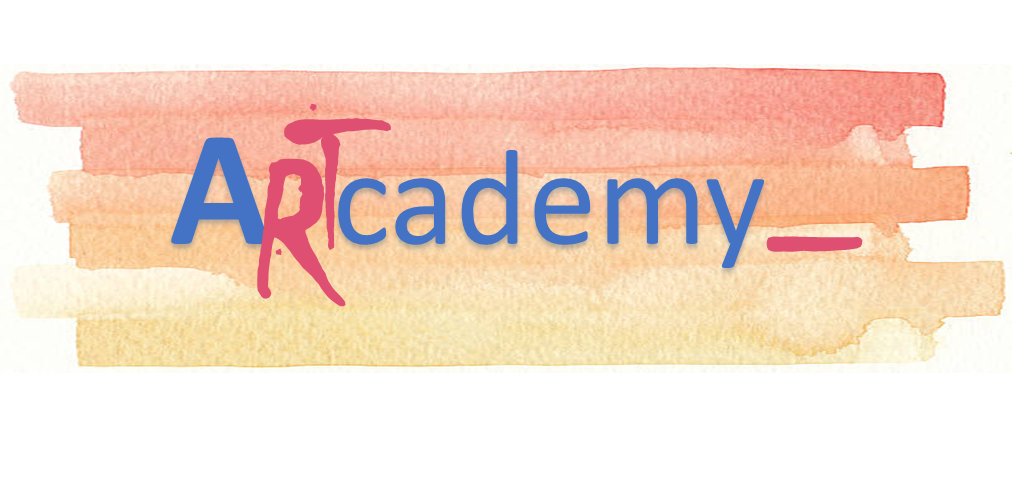 Lucrători independenţi în Europa
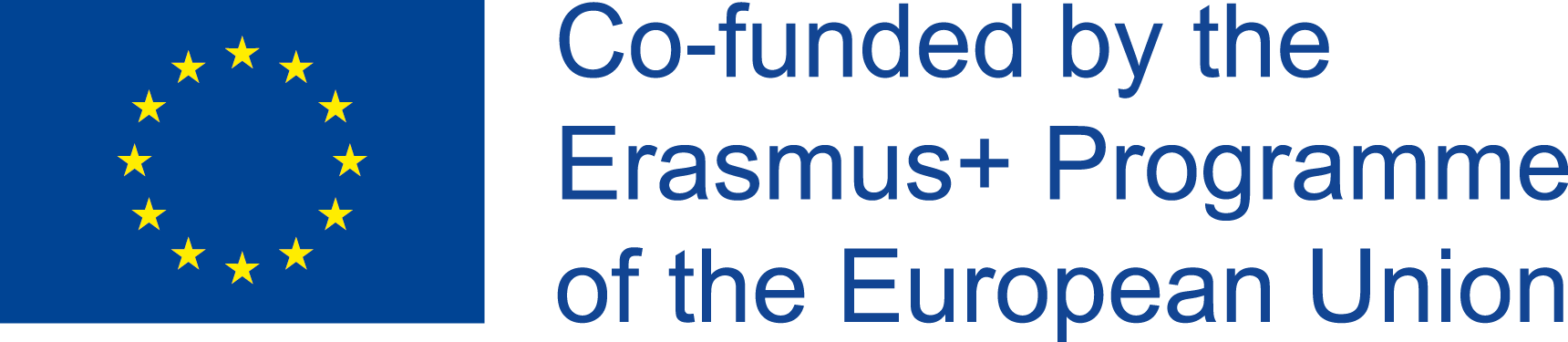 Unitatea 5. LUCRĂTORI INDEPENDENŢI ÎN EUROPA
Deși este dificil să tragem paralele între diferitele regimuri, deoarece acoperirea diferă foarte mult, rezumăm pe scurt situația lucrătorilor independenți din Europa.

	SpaniaRegatul UnitOlandaIrlanda:GermaniaPortugaliaDanemarcaItaliaFranţa
Acest proiect a fost finanţat cu sprijinul Comisiei Europene. Această publicaţie reflectă numai punctul de vedere al autorului şi Comisia nu este responsabilă pentru eventuala utilizare a informaţiilor pe care le conţine.
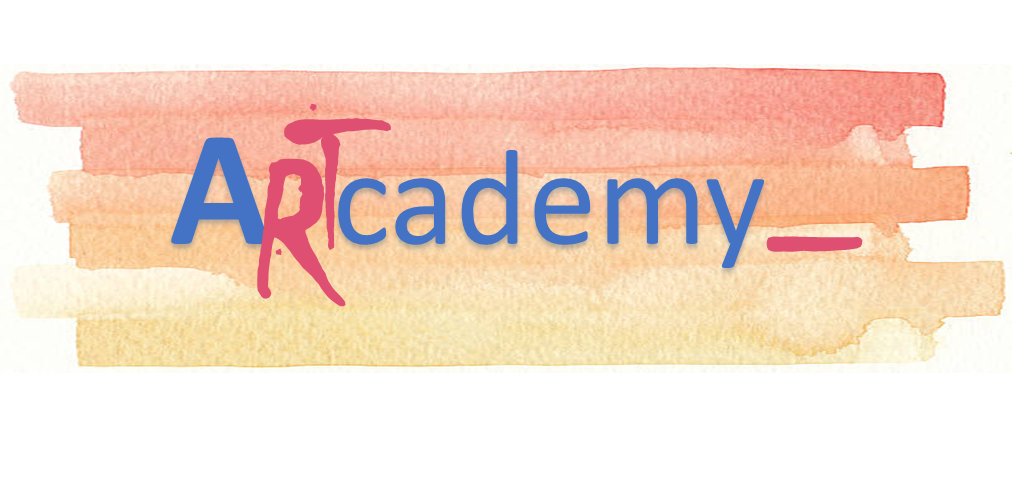 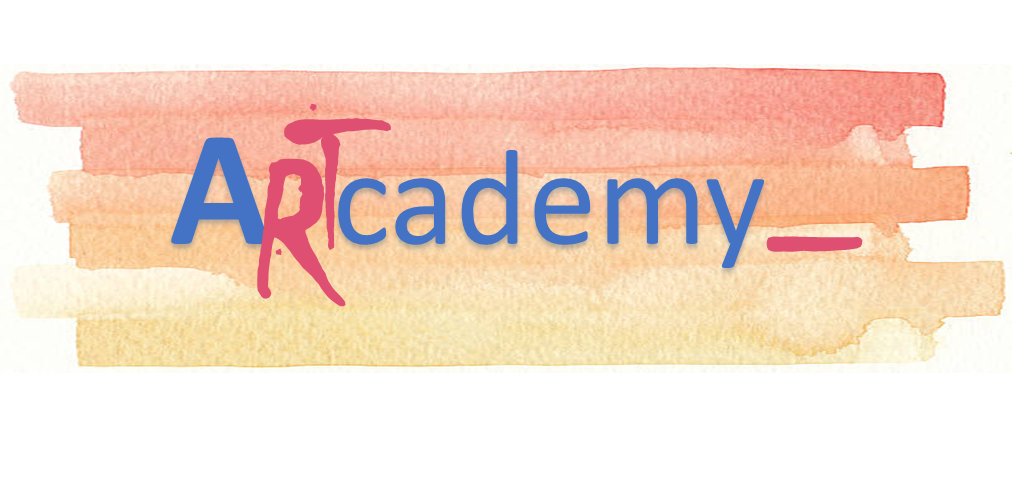 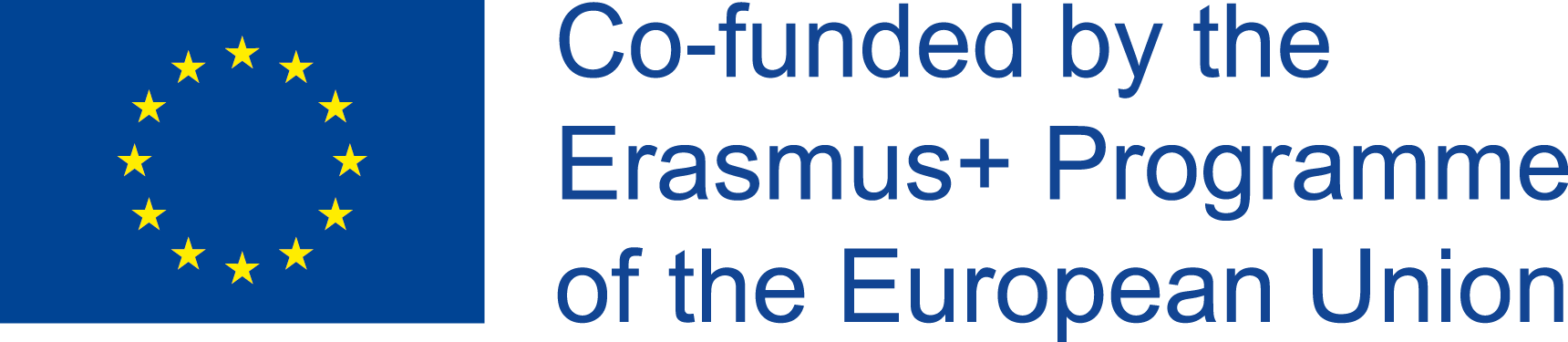 VĂ MULŢUMESC!